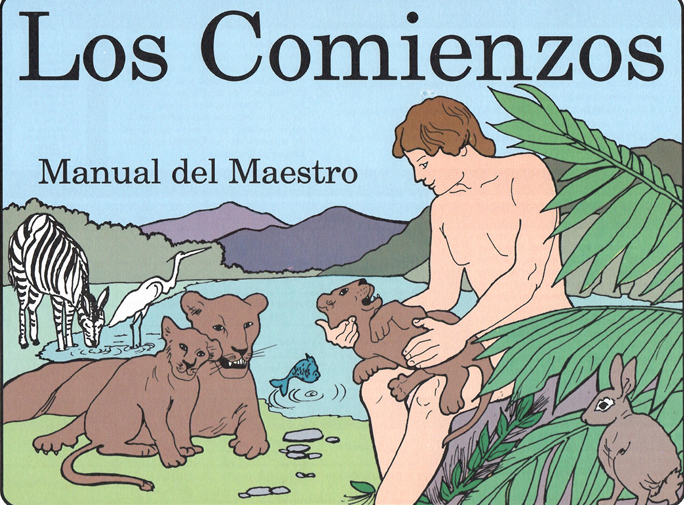 ORACION
CORITO
REPASO
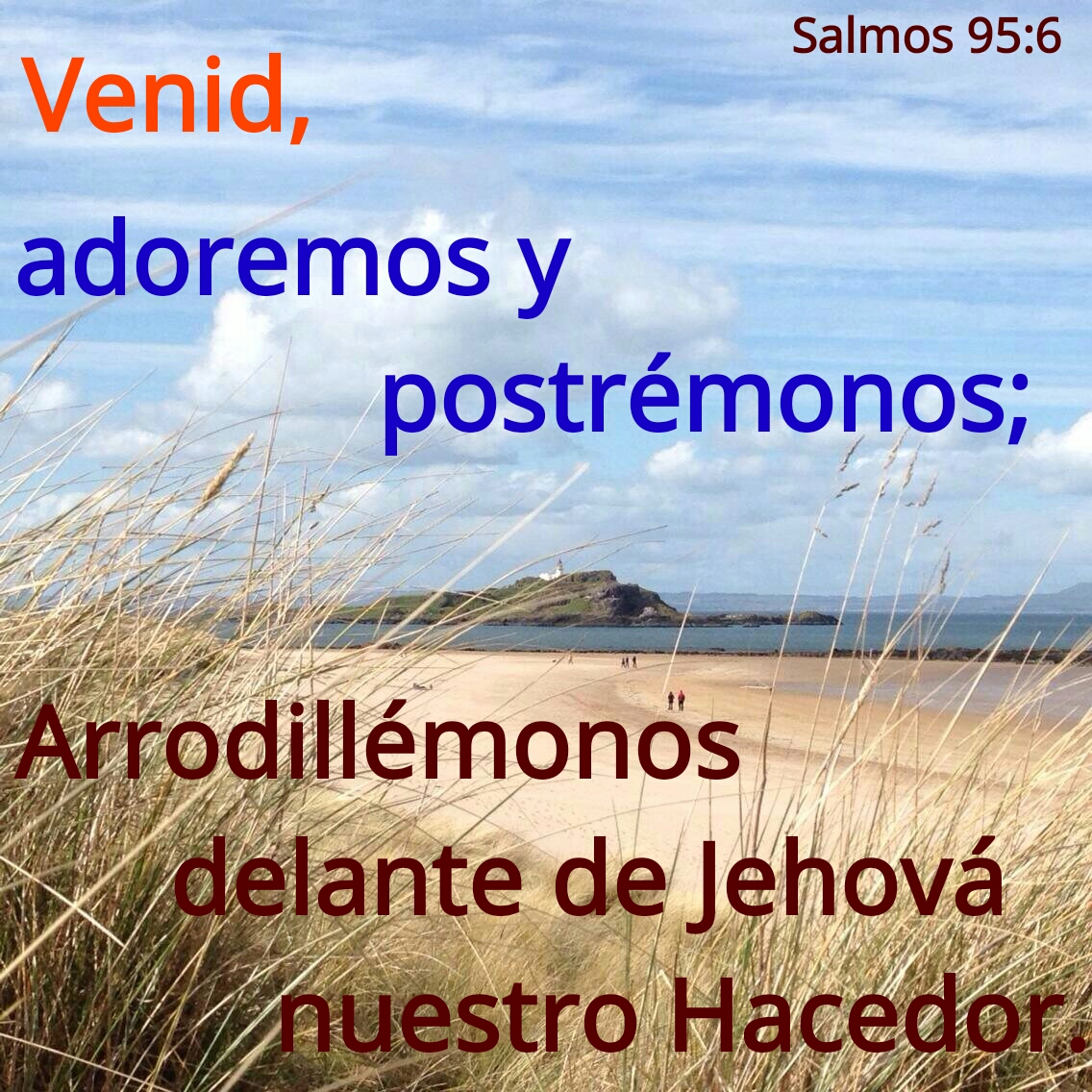 REPASO
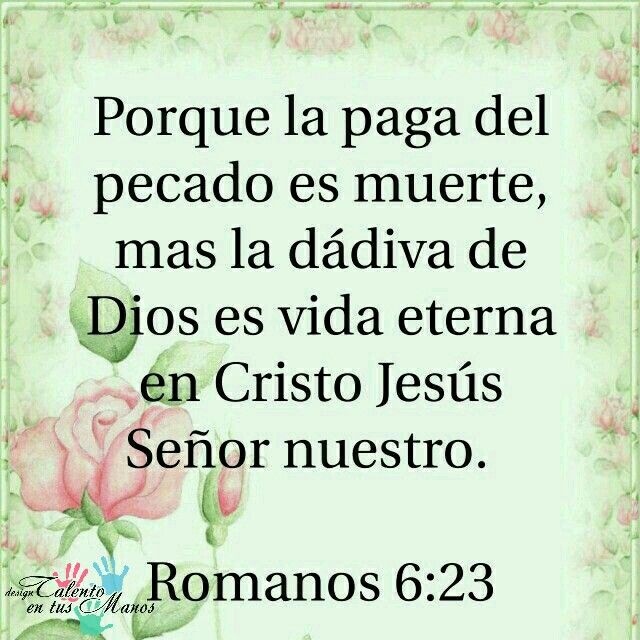 REPASO
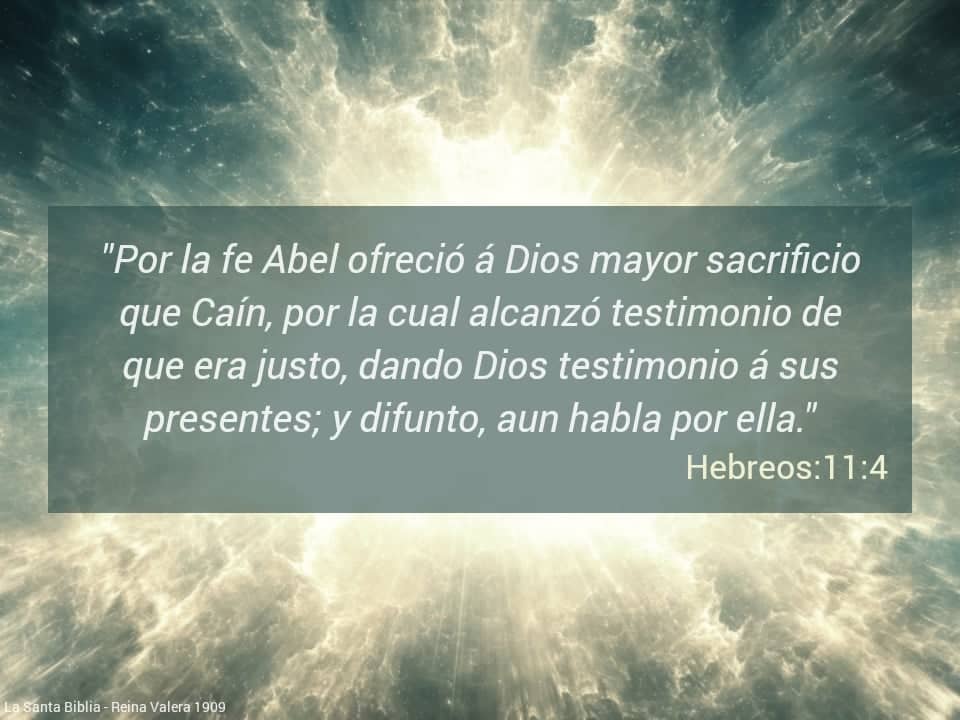 REPASO
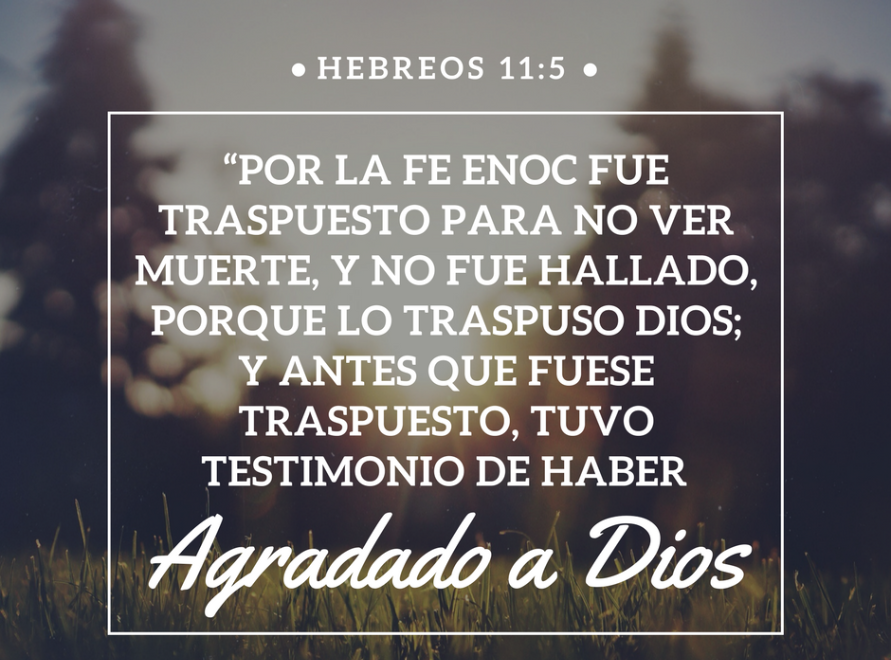 REPASO
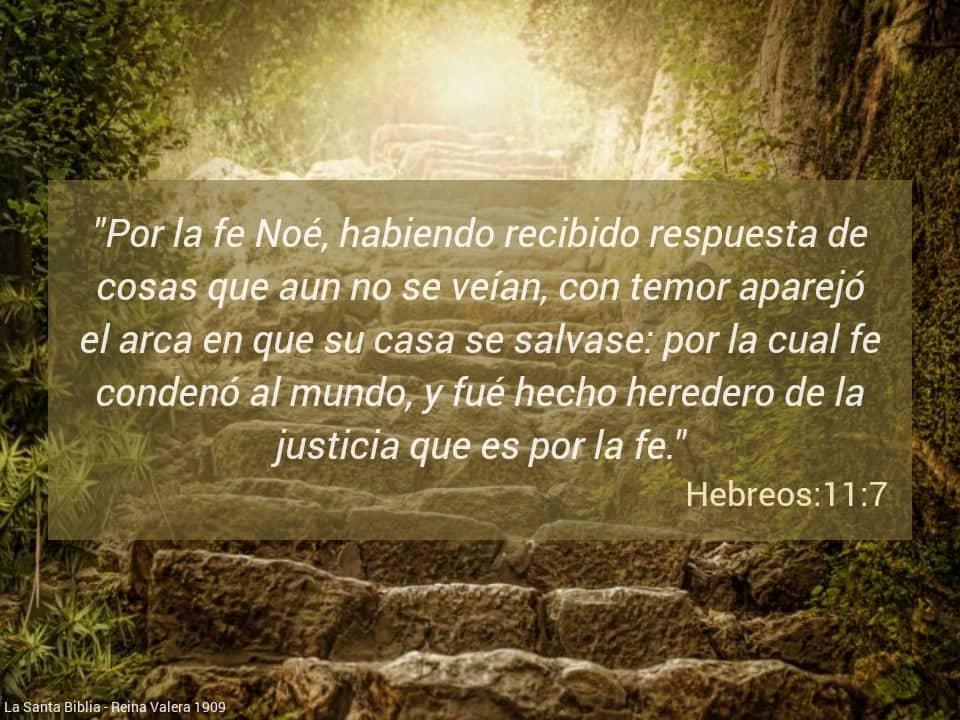 REPASO
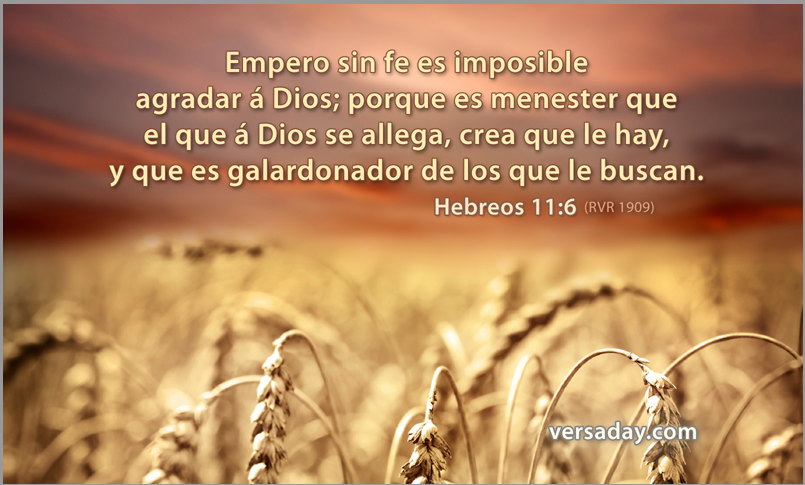 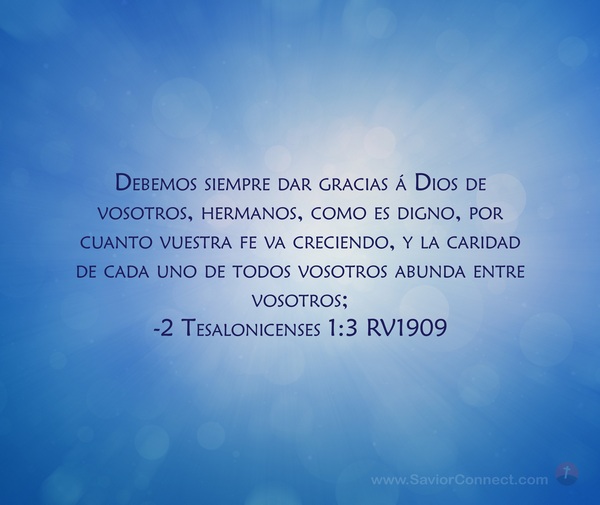 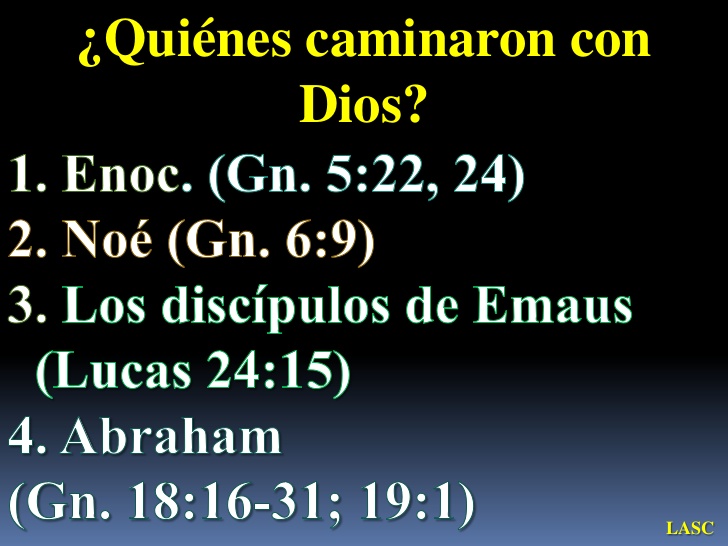 REPASO
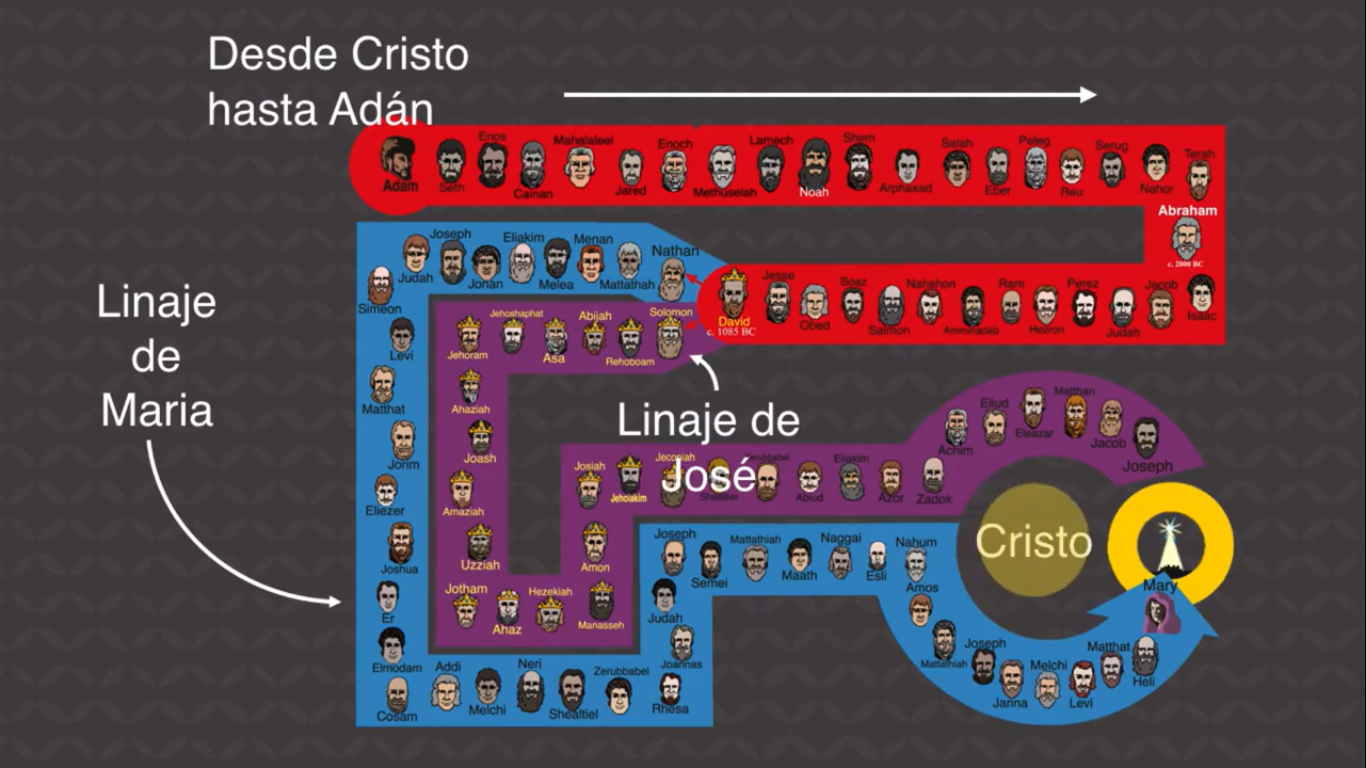 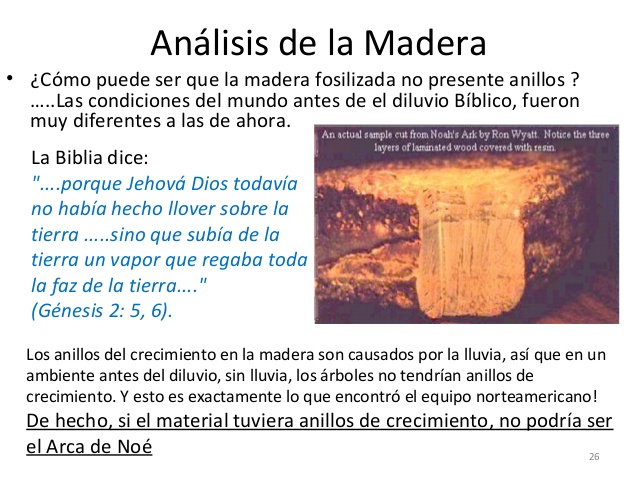 REPASO
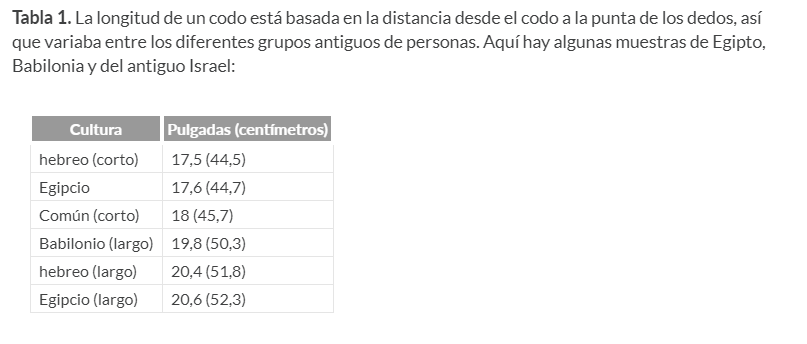 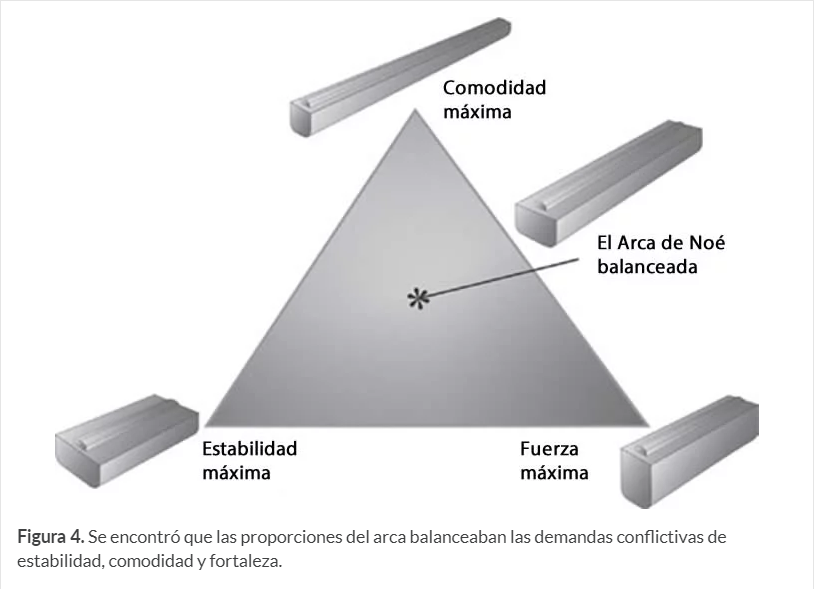 REPASO
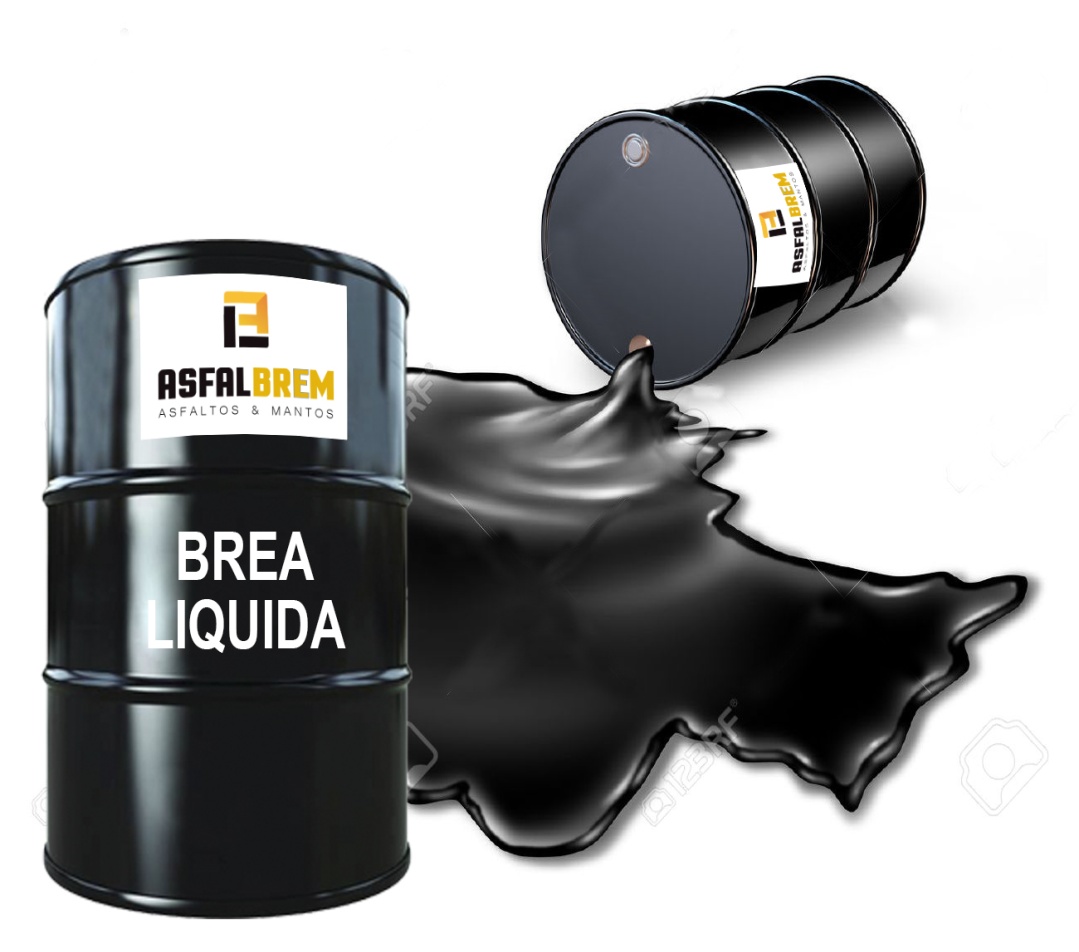 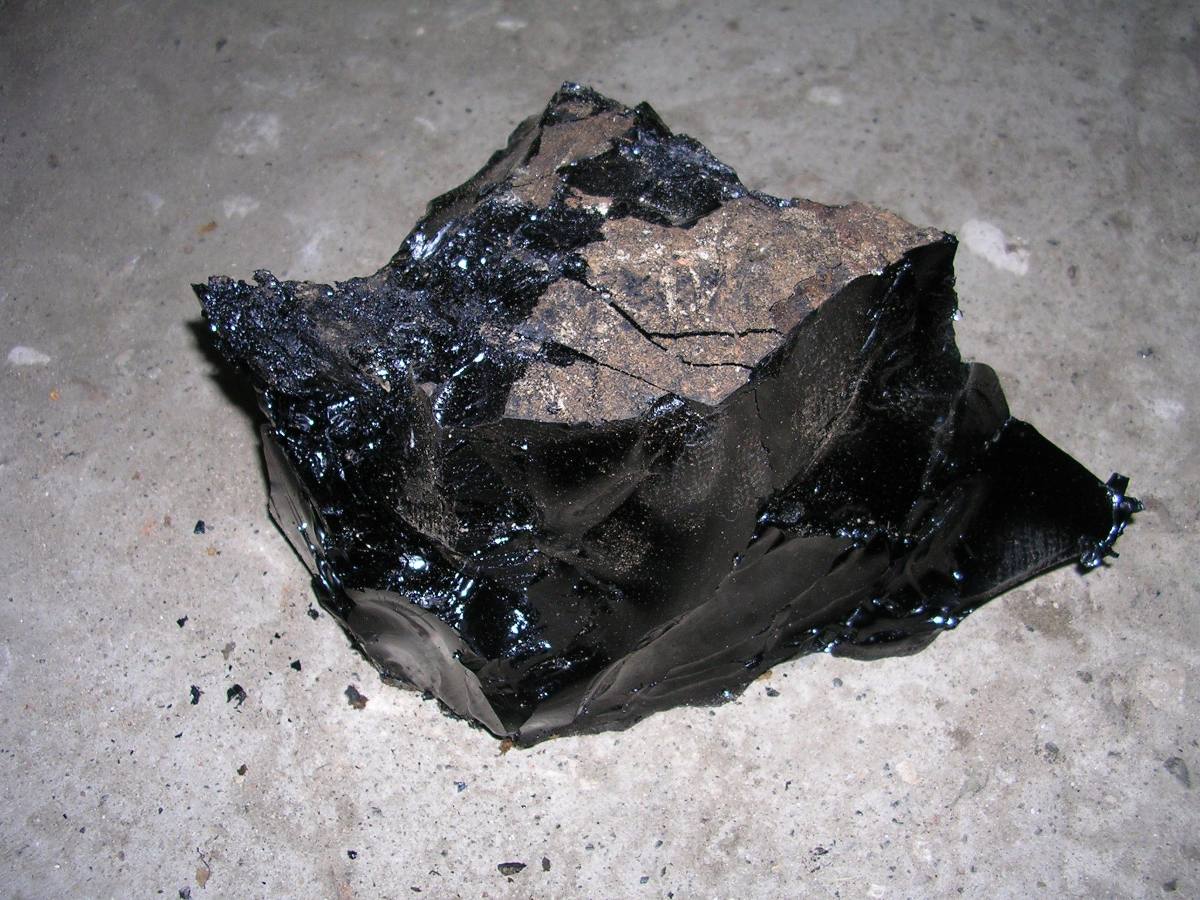 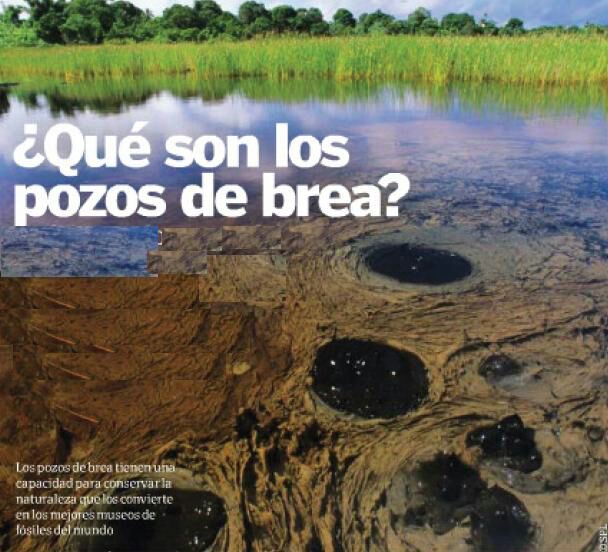 Sustancia viscosa de color negro que se obtiene por destilación de ciertas maderas, del carbón mineral y de otras materias de origen orgánico; se emplea en medicina, en la fabricación de plásticos, aislantes y pinturas protectoras.
Mezcla de brea, pez, sebo y aceite que se emplea para calafatear embarcaciones.
REPASO
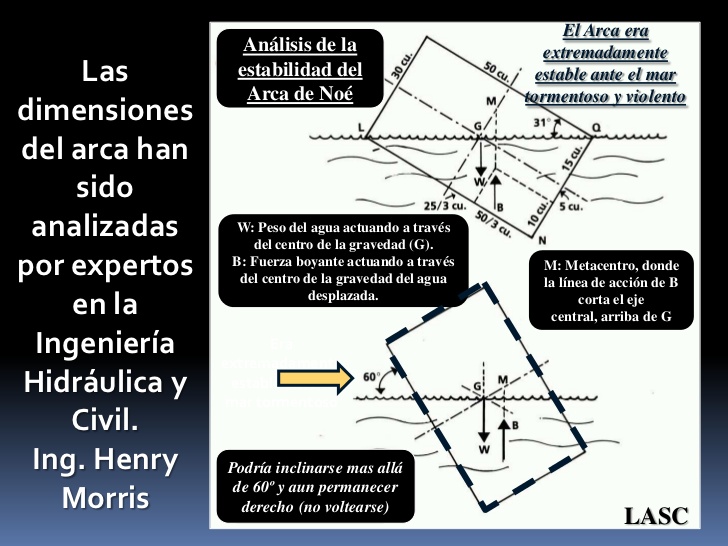 REPASO
¿Los dinosaurios entraron en el arca?
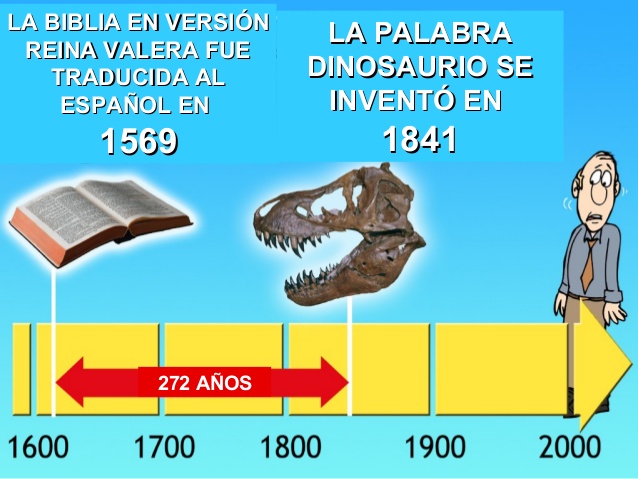 REPASO
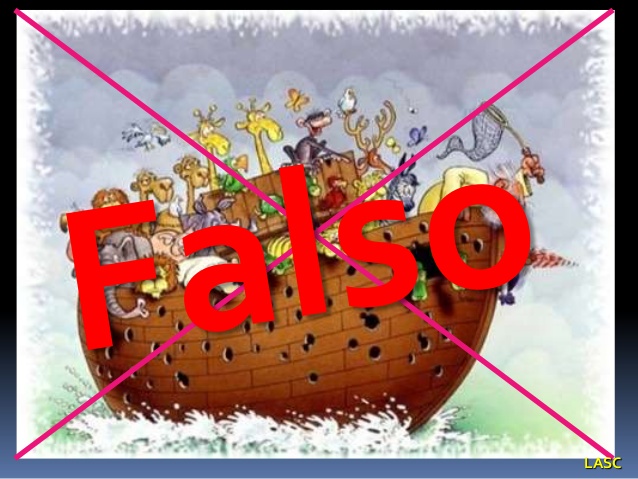 REPASO
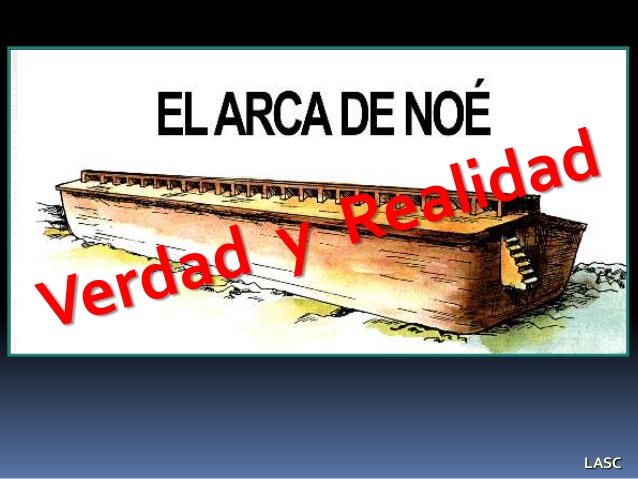 REPASO
LIBRO DE RESPUESTAS EN GENESIS TOMO 3
VERDAD
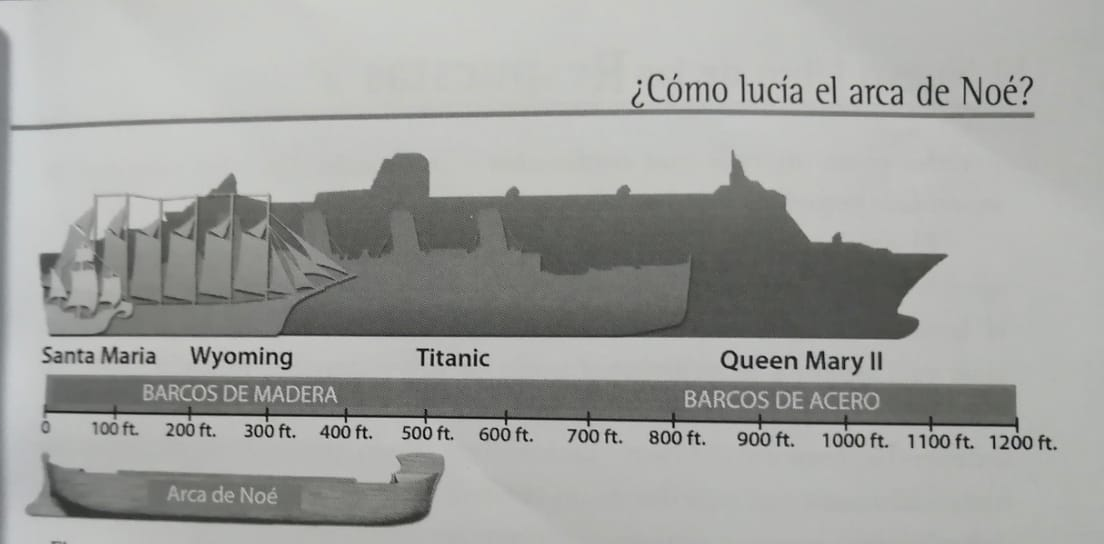 REPASO
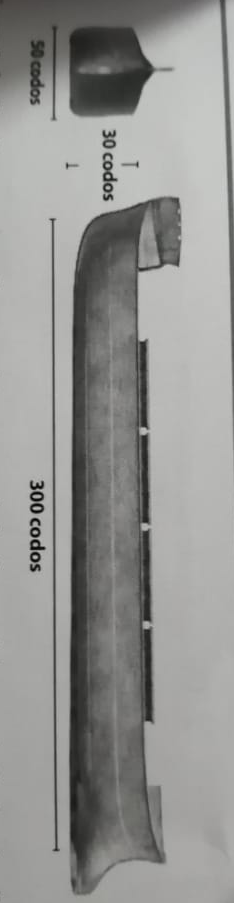 LIBRO DE RESPUESTAS EN GENESIS TOMO 3
2.  VERDAD
REPASO
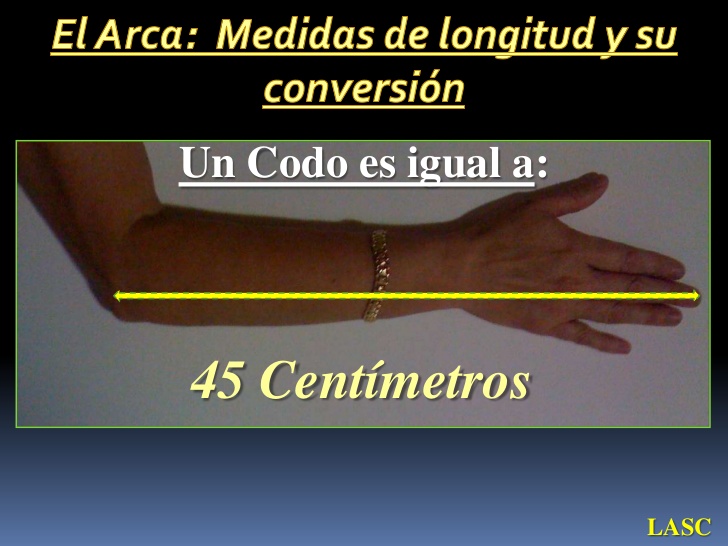 DESDE EL CODO HASTA LA PUNTA DE LOS DEDOS
45 ES LA MEDIDA DE TENDENCIA CENTRAL PROMEDIO
REPASO
Género o Clase
Nuestra versión dice “Especie”
No es necesariamente lo mismo Especie que género o clase.
Todo ser humano tiene su antepasado mas longevo
-Adán y Eva
Todo animal tiene su antepasado mas longevo.
-Los del arca de Noé.
REPASO
REPASO
REPASO
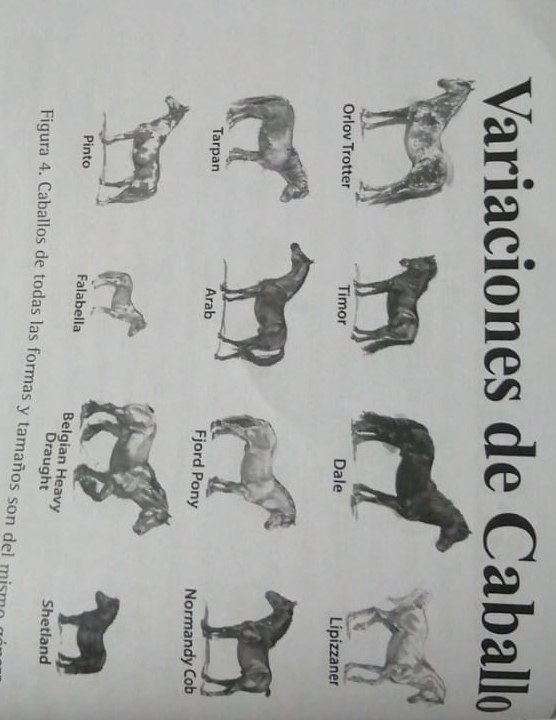 REPASO
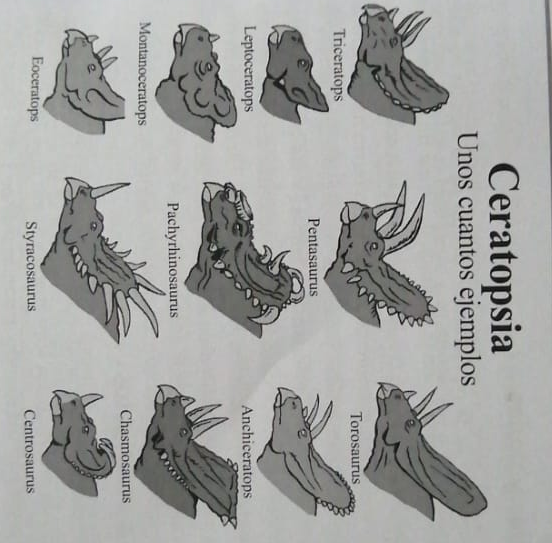 REPASO
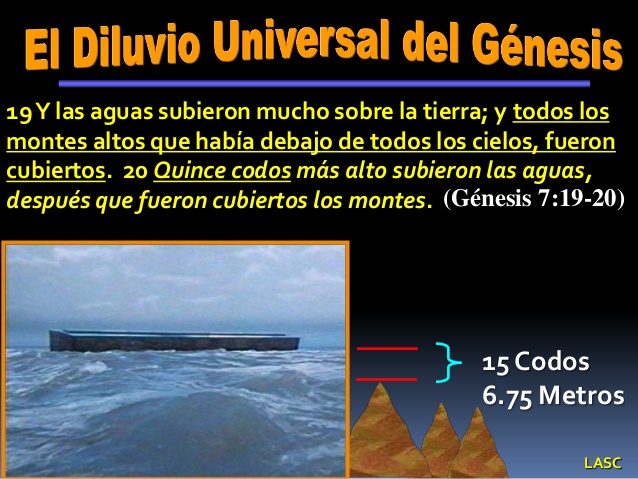 REPASO
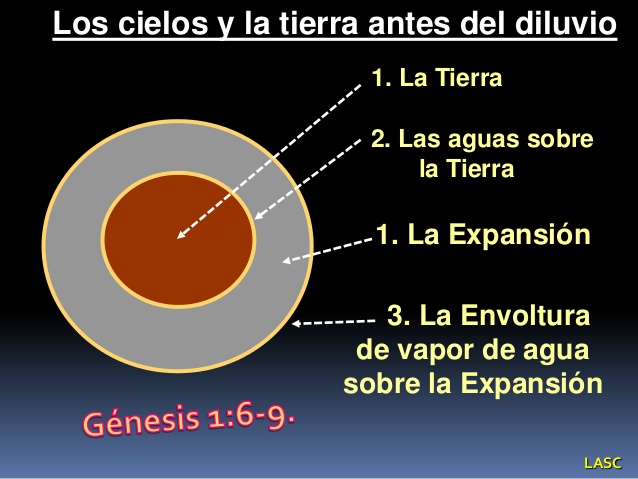 REPASO
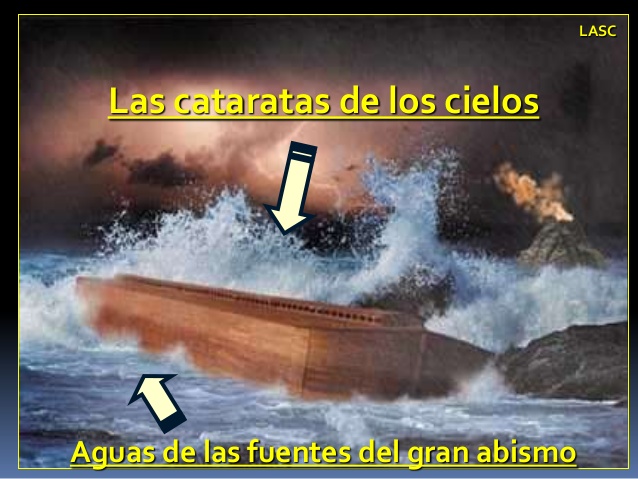 REPASO
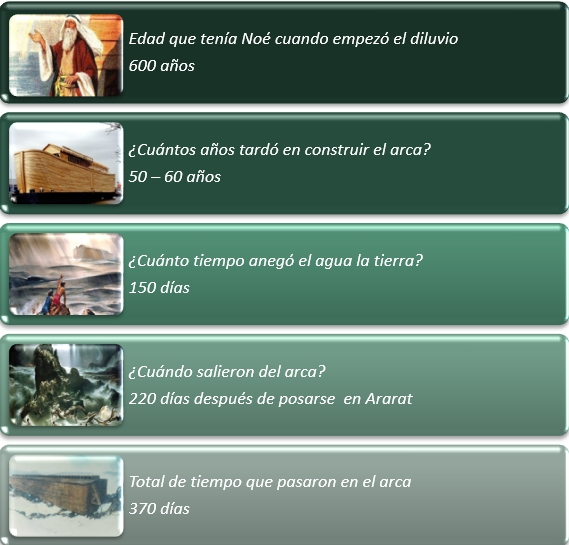 60-100 años aproximadamente
7
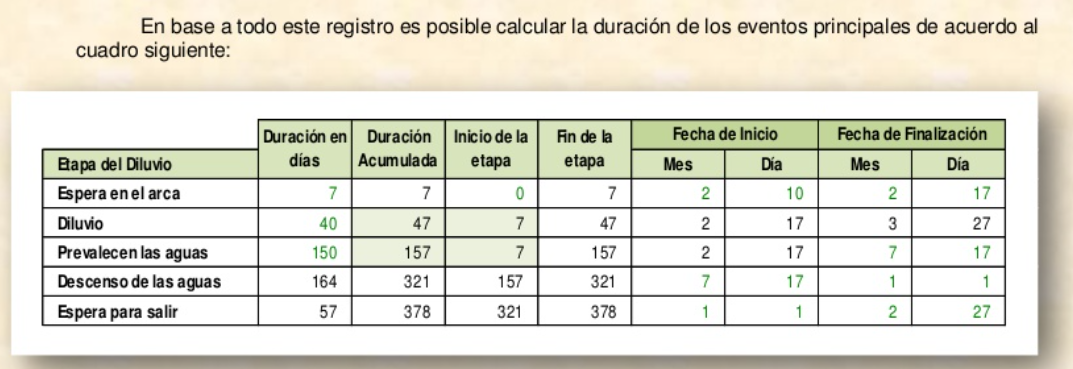 56 días / 377 días
1 año y 17 días (año lunar)
REPASO
CÁLCULO MATEMÁTICO
REPASO
1) Porque pasados aún siete días, yo haré llover sobre la tierra cuarenta días y cuarenta noches;   (7 días)
2) El año seiscientos de la vida de Noé, en el mes segundo á diecisiete días del mes, 
aquel día fueron rotas todas las fuentes del grande abismo, y las cataratas de los cielos fueron abiertas;
3) Y prevalecieron las aguas sobre la tierra ciento y cincuenta días. (150 días)
4) Y reposó el arca en el mes séptimo, á diecisiete días del mes, sobre los montes de Armenia. (hasta aquí son 5 meses)
5) Y sucedió que en el año seiscientos y uno de Noé, en el mes primero, al primero del mes, 
las aguas se enjugaron de sobre la tierra y quitó Noé la cubierta del arca, y miró, y he aquí que la faz de la tierra estaba enjuta. ( 150 días hasta 17 del 12)
 (se suma hasta llegar a el primero del mes 1 (del otro año))  (30-17=13) + 1 
150+13+1= 164 días
6) hasta aquí van 150 + 7 + 164= 321 días.
7) Y en el mes segundo, á los veintisiete días del mes, se secó la tierra (del primero del mes 1 a los 27 del mes 2 tenemos 30+ 26=56)
8) sumando los 321 + 56= 377 días.
9) Y habló Dios á Noé diciendo: 16Sal del arca tú, y tu mujer, y tus hijos, y las mujeres de tus hijos contigo. (378 días pasaron en total)
10) Primero Si tomamos que un año son 365 días entonces; Noé estuvo 1 año y 13 días en el arca antes que descendieran a tierra firme (Como dice la lección)
11) Pero si tomamos año lunar como 360 días, Entonces Noé estuvo 1 año y 17 días en el arca.
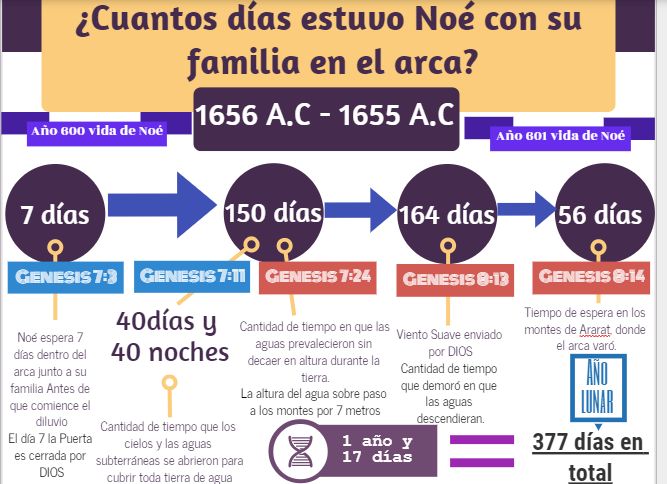 REPASO
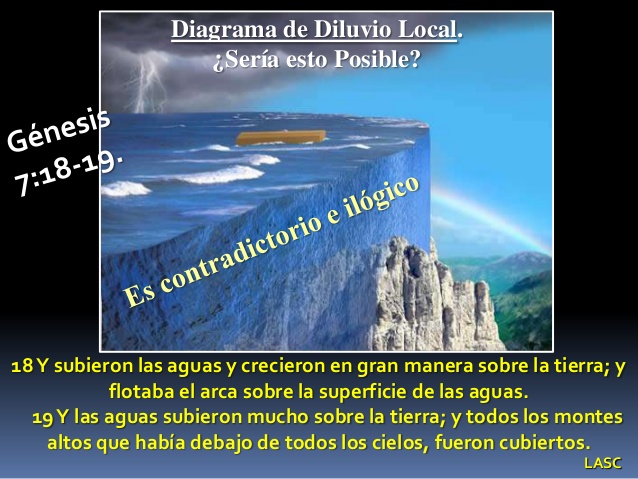 REPASO
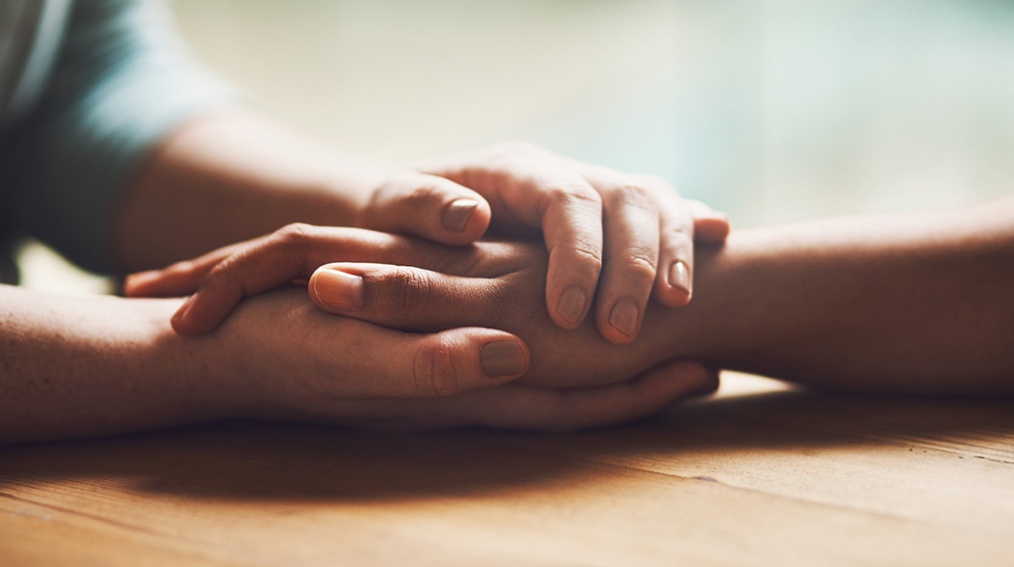 NOÉ DA GRACIAS A DIOS
¿Cuándo le damos las gracias a nuestros padres?
¿Solo cuando el gesto es muy grande?
Por lavar tu ropa, por cuidarte, por la comida, etc.
Quizás nuestros padres se acostumbraron a que nosotros no les demos las gracias.
¿Y a Dios?
HOY VEREMOS COMO NOE DA GRACIAS A DIOS
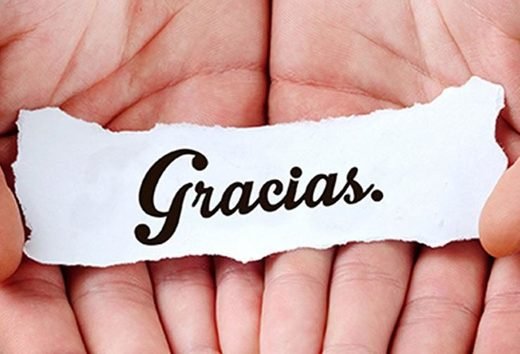 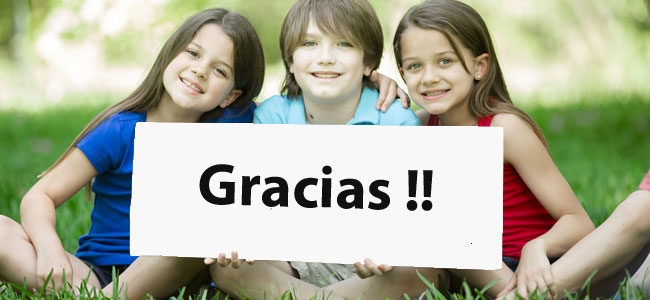 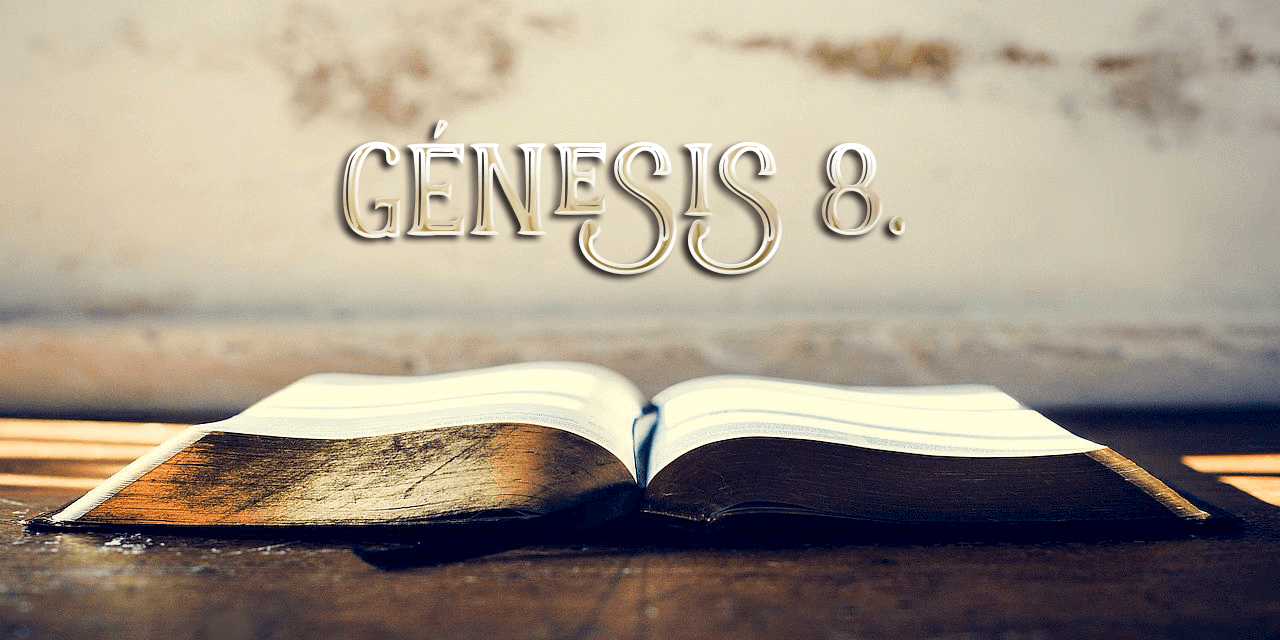 versículos 1-7
1) Noé Envía Un Cuervo
¿Dónde paró o varó el arca de Noé?
¿Cuánto tiempo estuvo varado el arca?
Lodo y podredumbre alrededor del arca.
El sol sale y desaparecen todas las nubes. Se seca la tierra.
Durante un mes secándose la tierra. (montañas =Islas)
Luego de 40 días Noé envía un ave. ¿Qué ave?
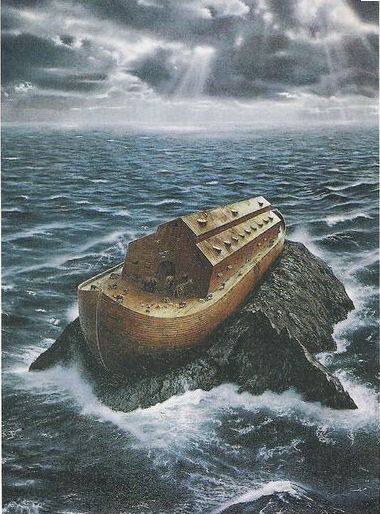 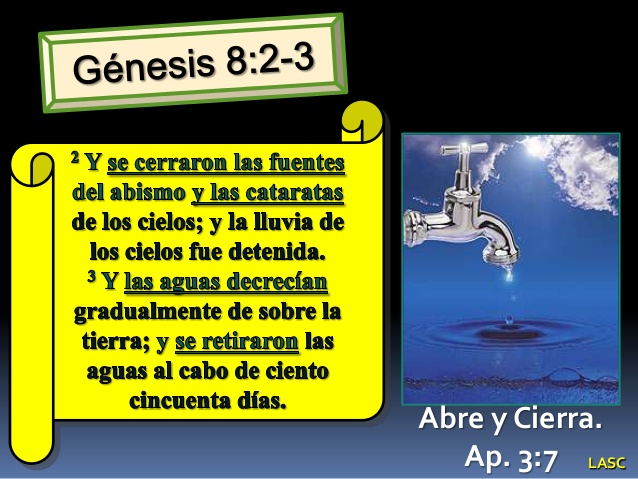 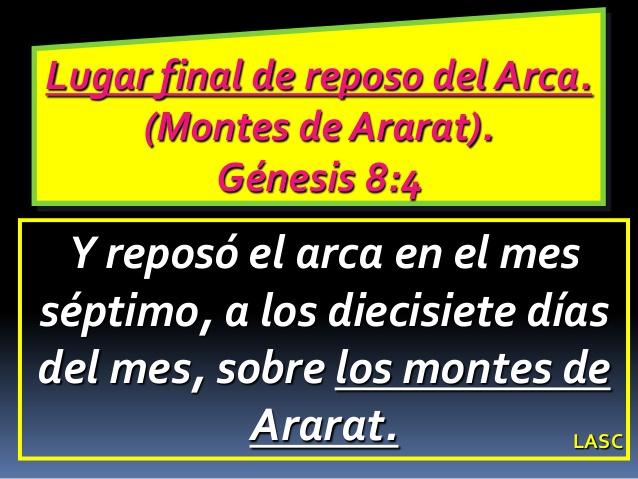 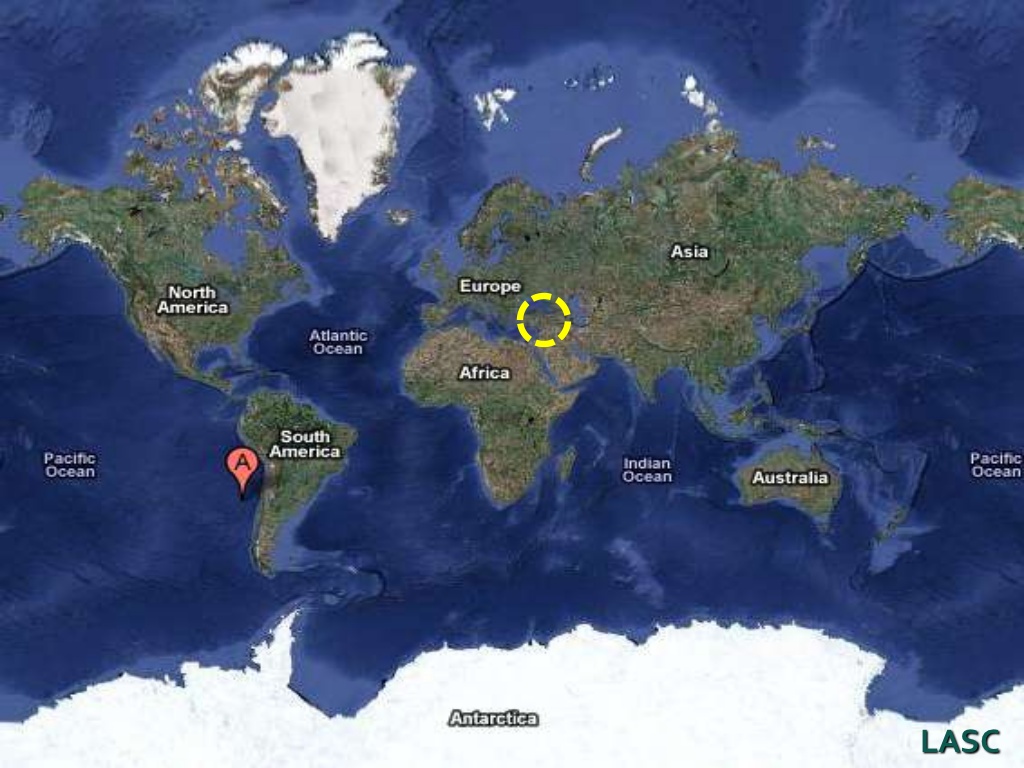 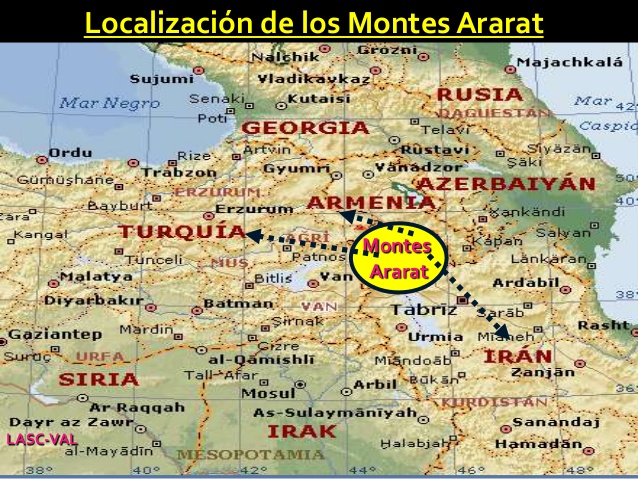 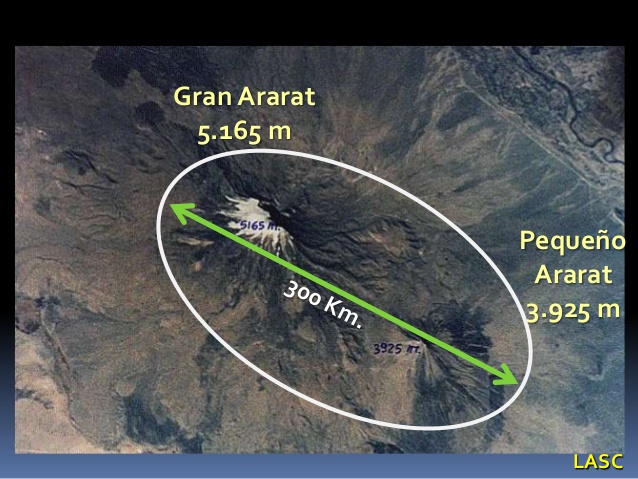 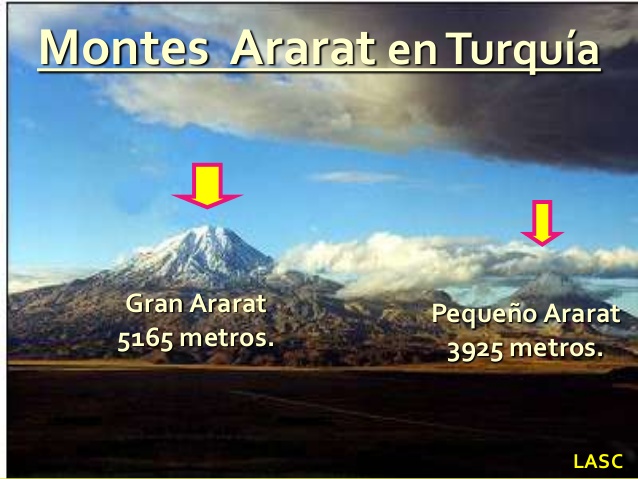 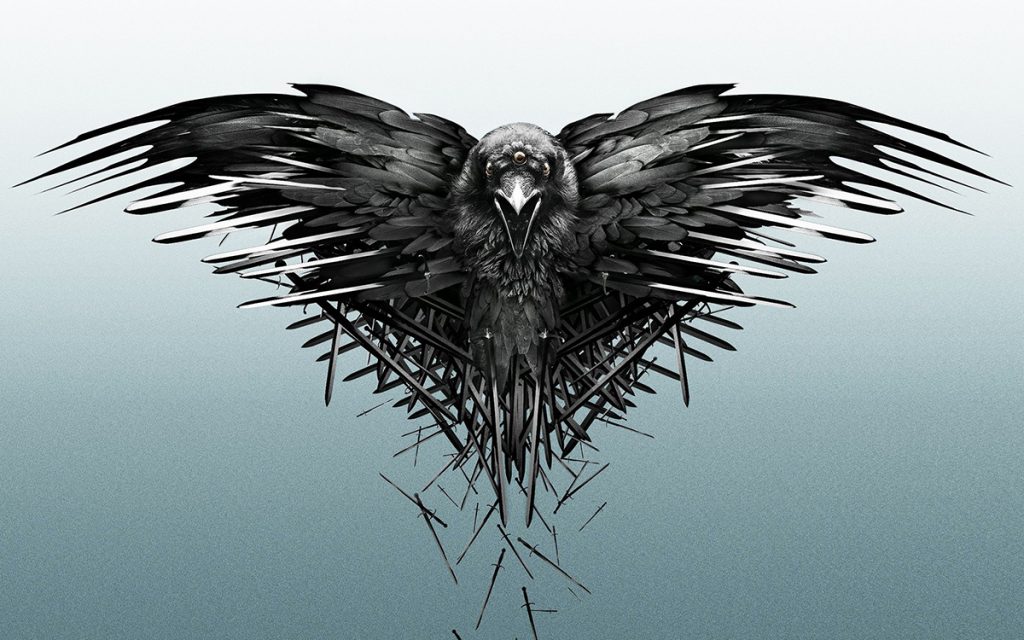 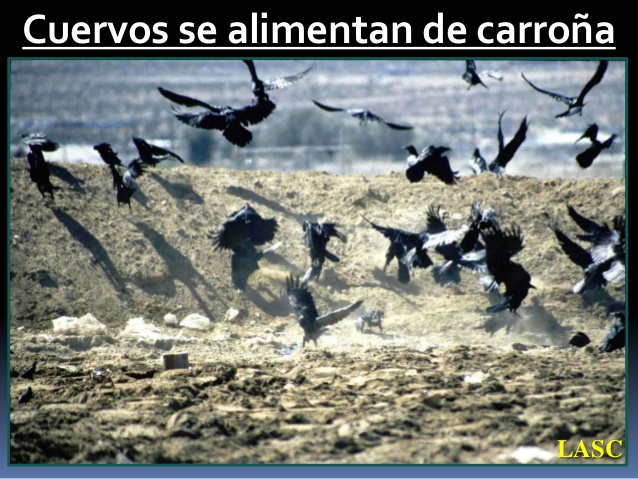 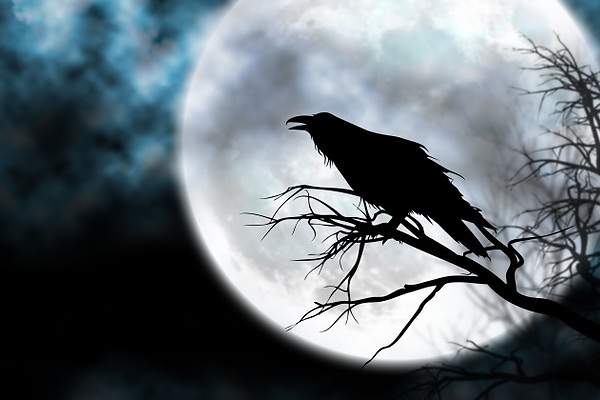 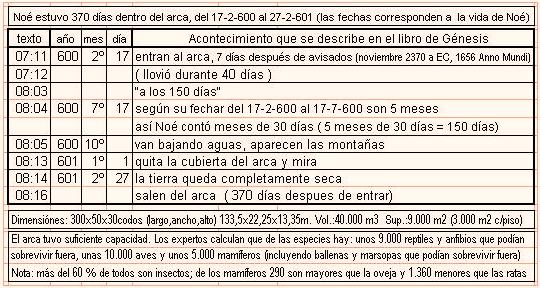 Cuervo
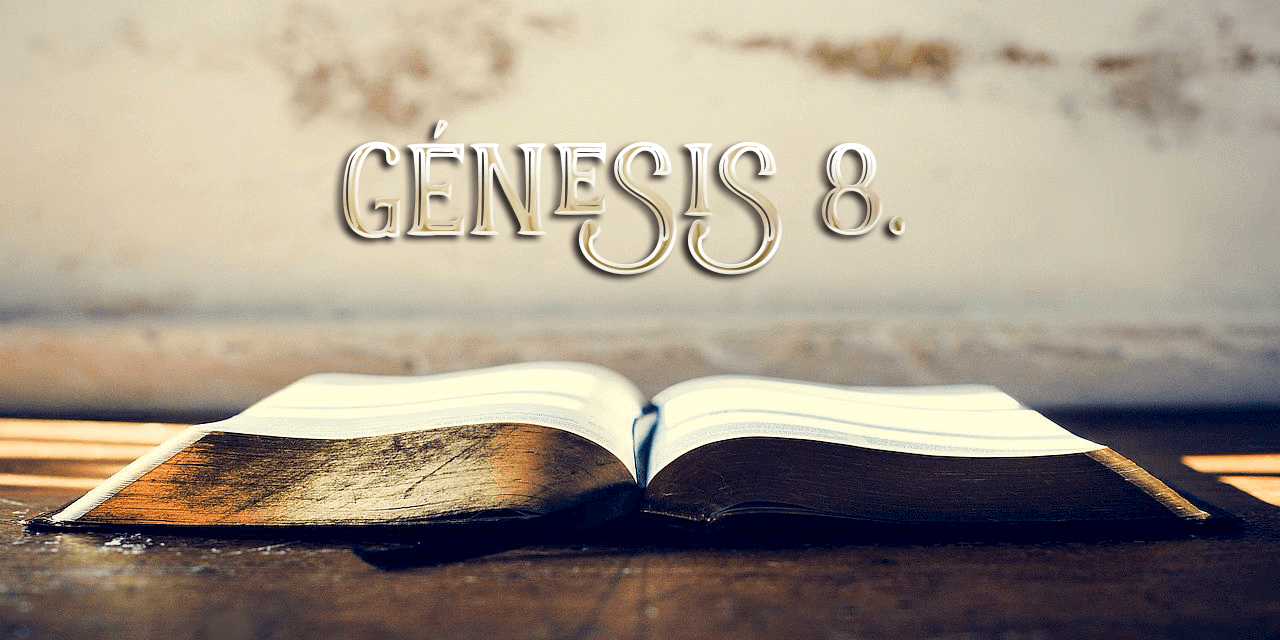 versículos 8-12
2) Noé Envía Una Paloma
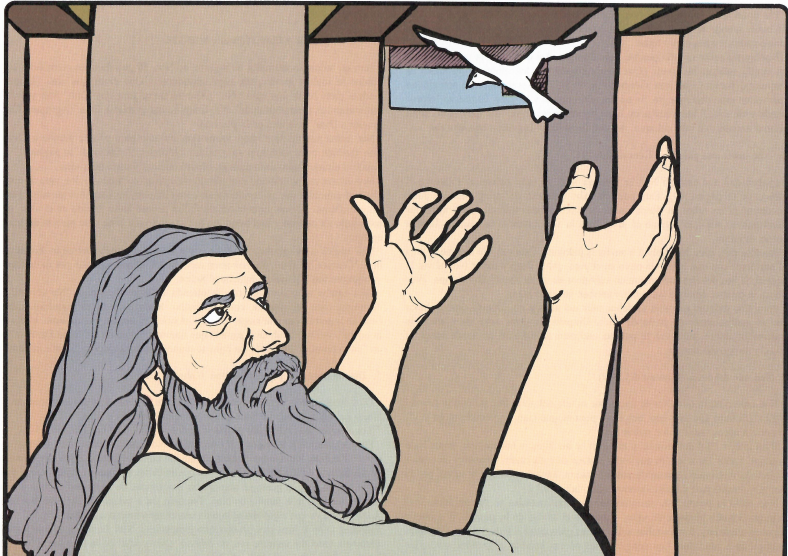 ¿Qué ave escogió Noé la segunda vez?
La paloma no encuentra lugar y regresa al arca.
Pasaron 7 días y envía otra paloma.
La paloma vuelve con una rama. (hoja de olivo).
Luego de 7 días envía otra paloma.
Noé espera instrucción de Dios.
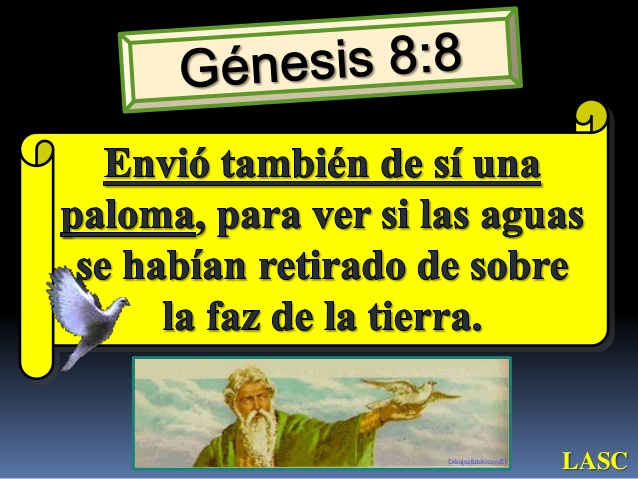 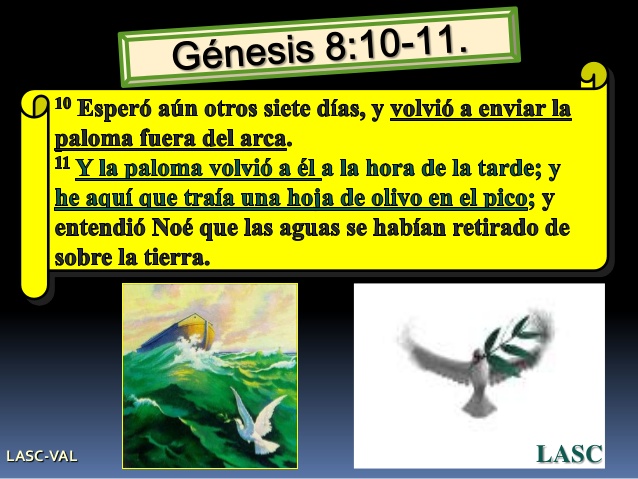 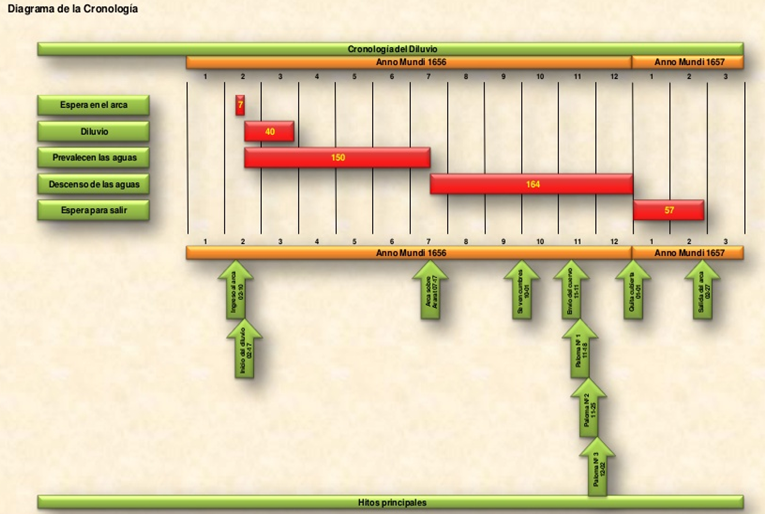 El Arca reposa en los montes de Ararat
Envío del cuervo
Envío de las palomas
REPASO
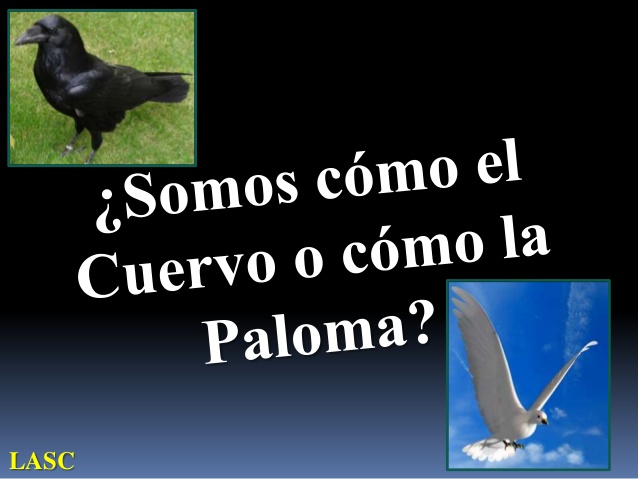 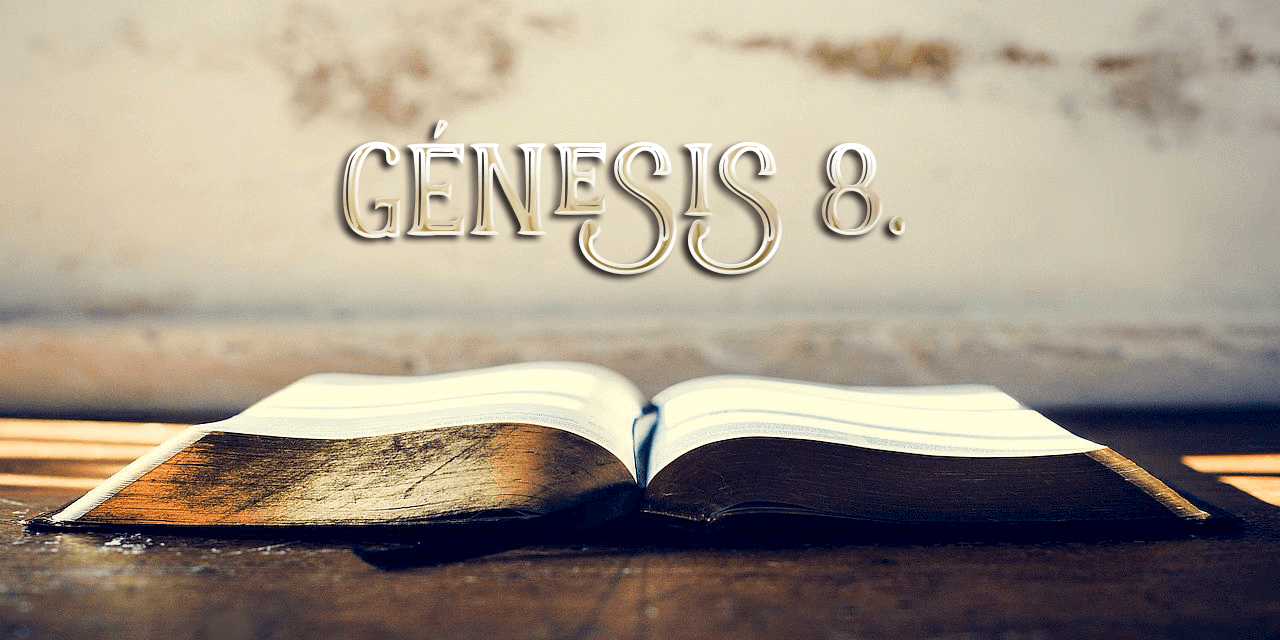 versículos 13-19
3) Noé Sale Del Arca
Versículos 16 y 17.
Luego de 56 días Noé abre la puerta del arca.
Arca varada 220 días.
En total estuvo 1 año y 17 días = 377 días.
¿Todos los animales salen al mismo tiempo?
 ¿Se acuerdan de los animales limpios e inmundos?
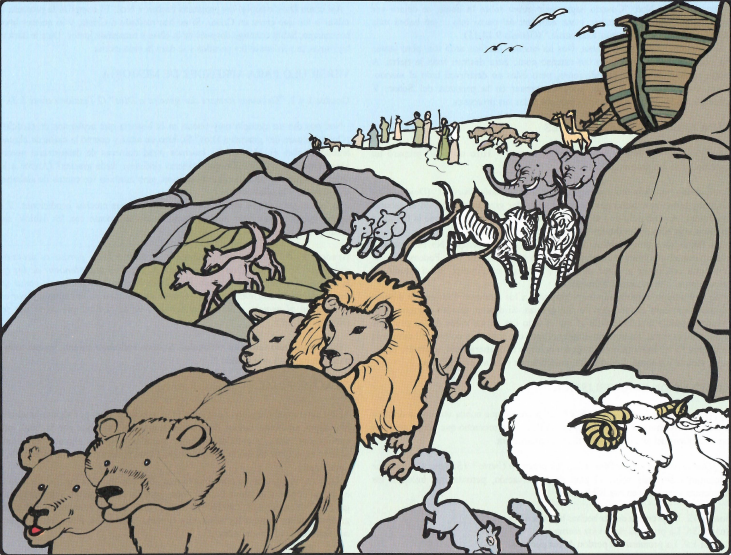 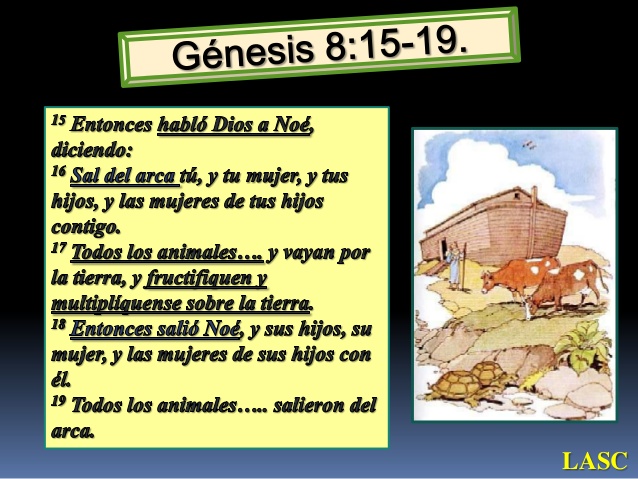 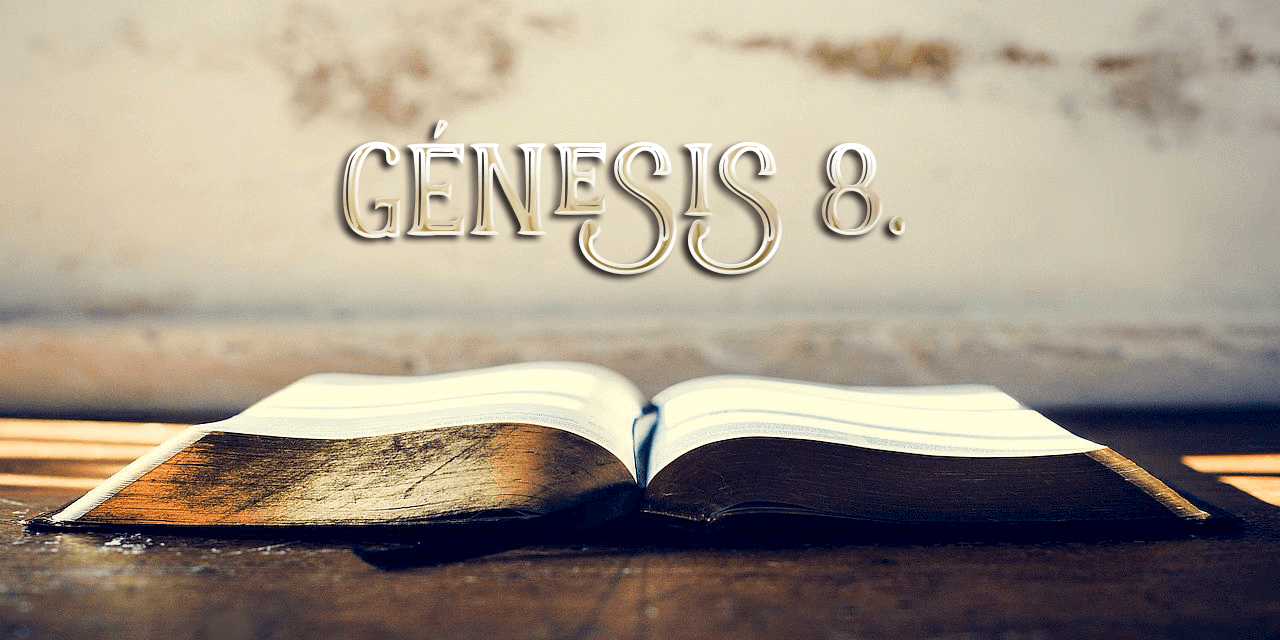 versículos 20-22
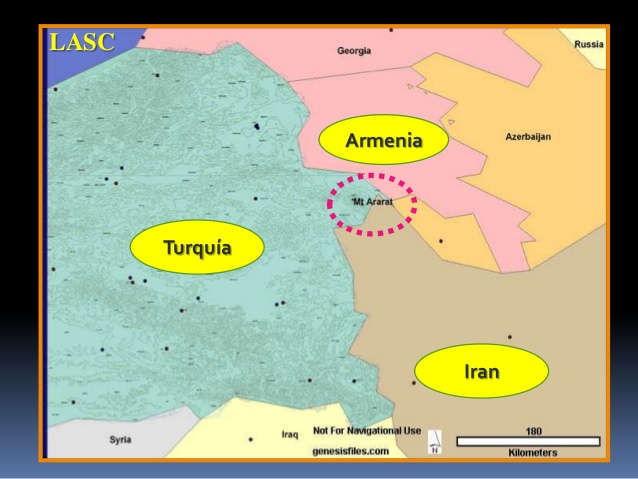 Hallazgos del arca de Noé
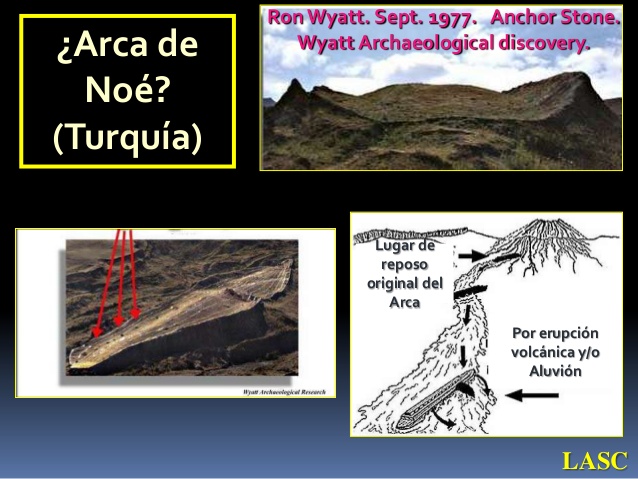 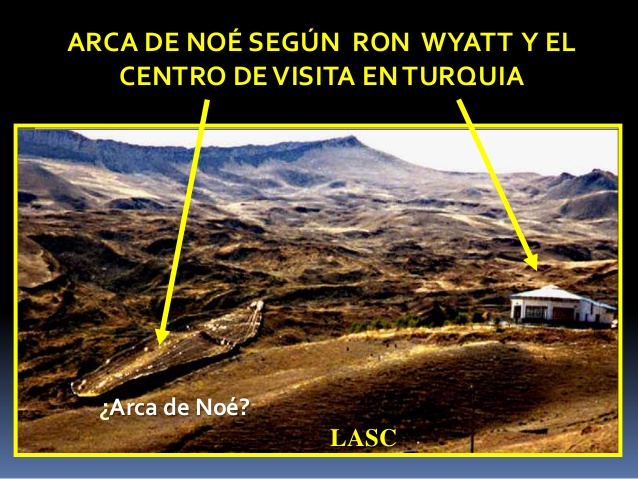 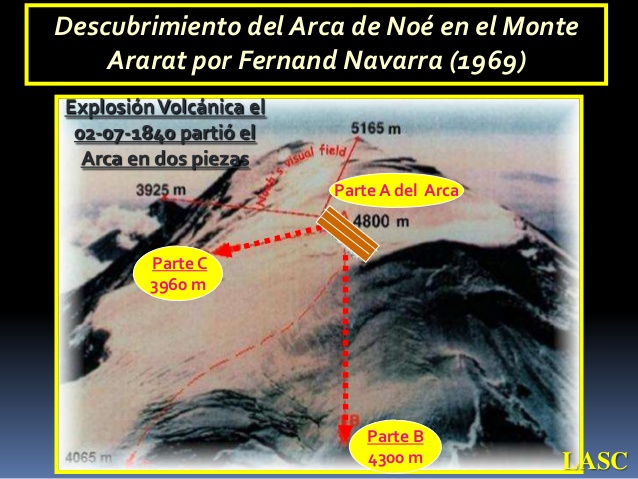 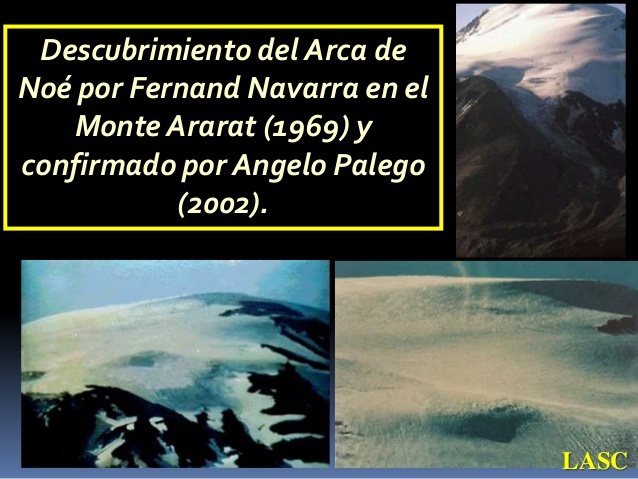 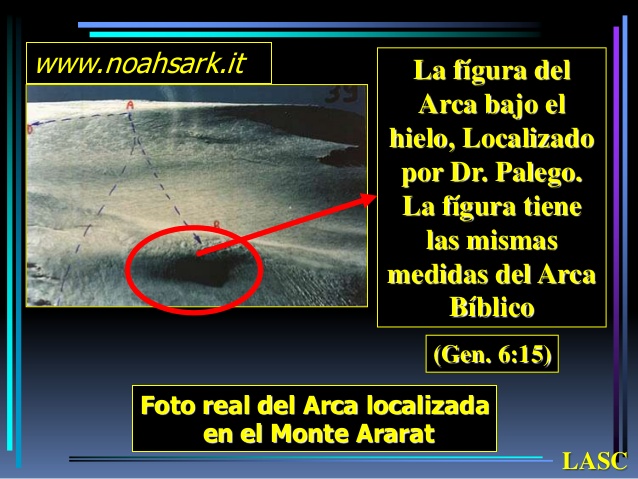 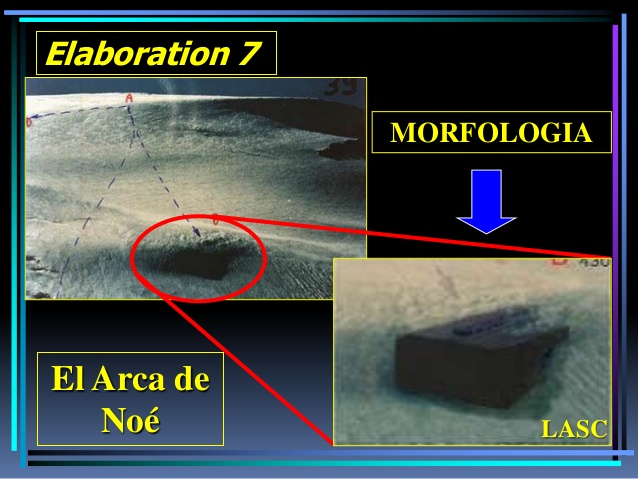 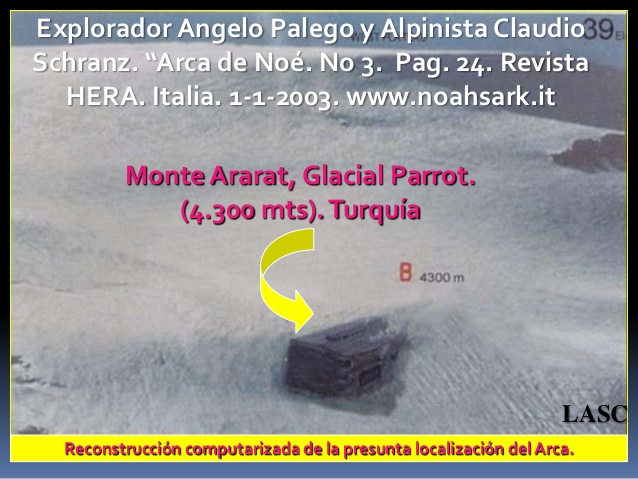 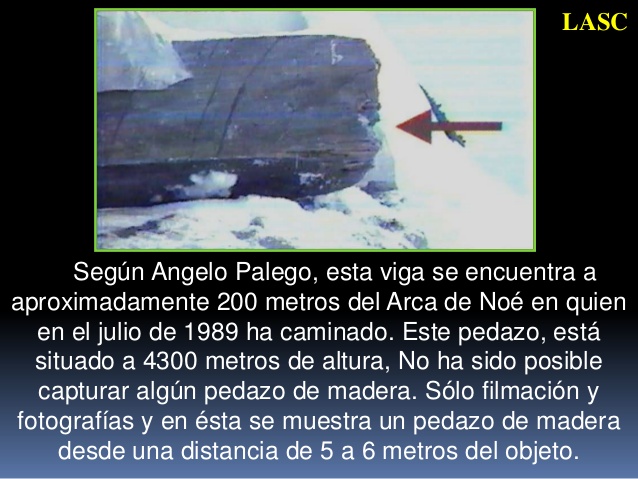 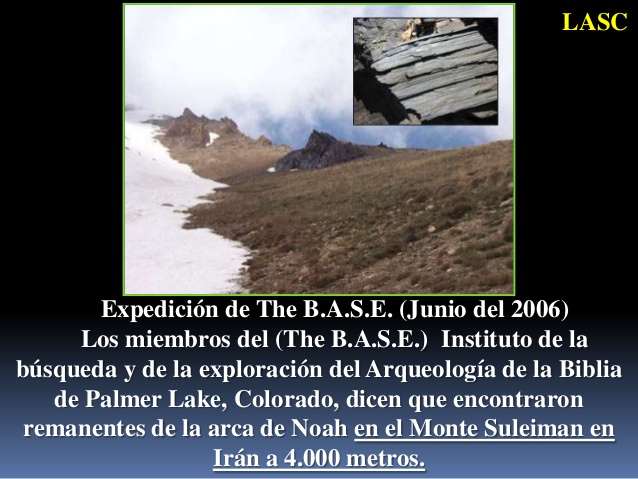 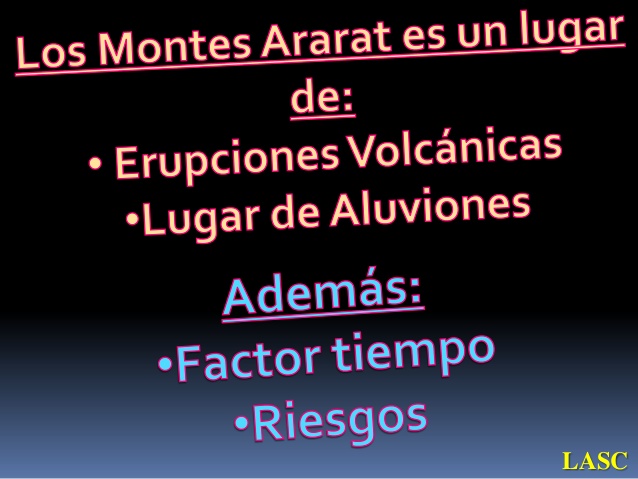 4) Noé  Da Gracias A Dios
No todos los animales se fueron lejos del arca.
Ahora debían labrar la tierra. (Sem, Cam y Japhet).
Noé era un hombre que acostumbraba hacer sacrificios a Dios.
Noé sacrifica 1 de todos los animales limpios.
Adoración de Gracias.
“No volveré a destruir a la humanidad de esta forma”
Nuevo pacto con el hombre.
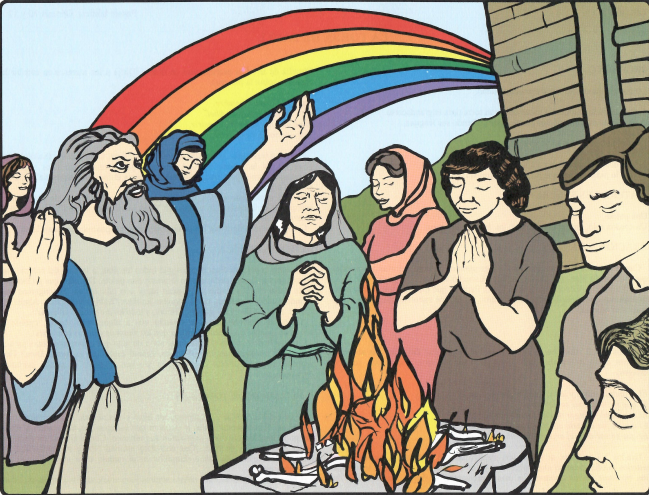 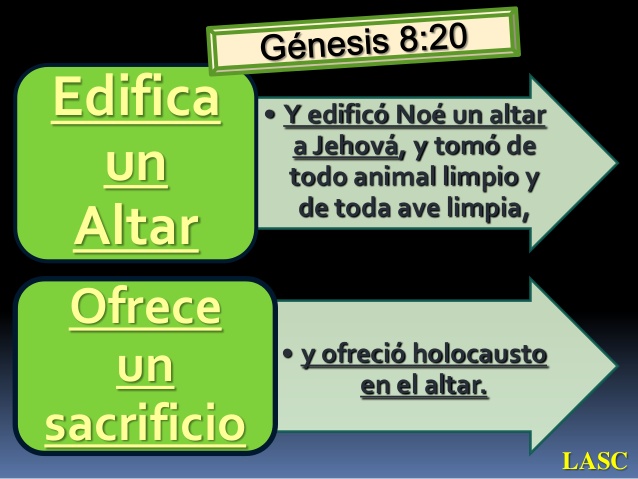 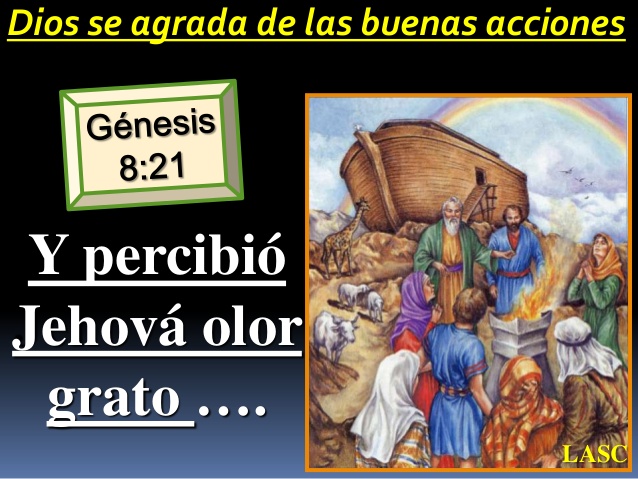 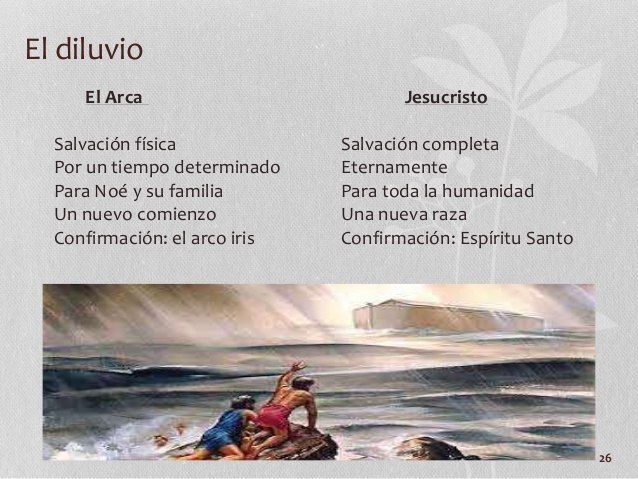 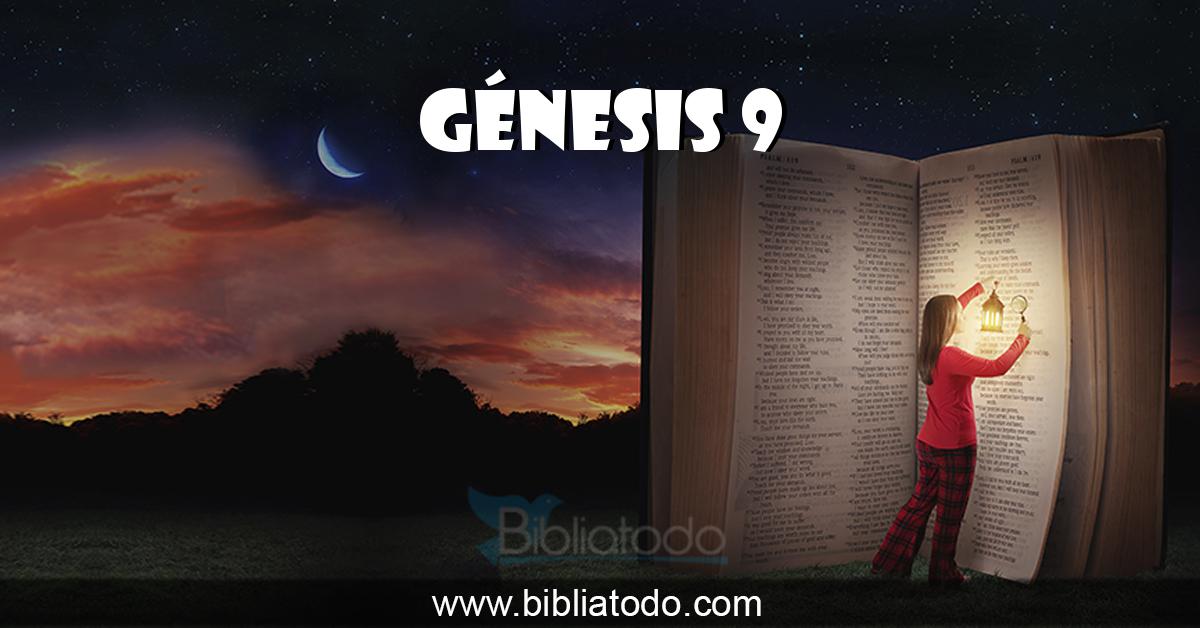 Versículos 1-17
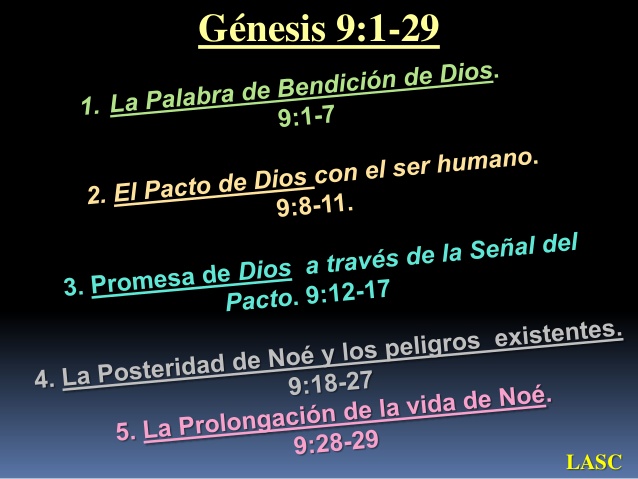 5) Dios Le Hace Una Promesa A Noé
Dios quiere que la tierra sea poblada nuevamente.
Nuevas instrucciones o leyes de vida.
Génesis 1:28 y Génesis 9:1-3.
Se da el permiso de comer carne.
¿Cómo se alimentaban los animales ahora?
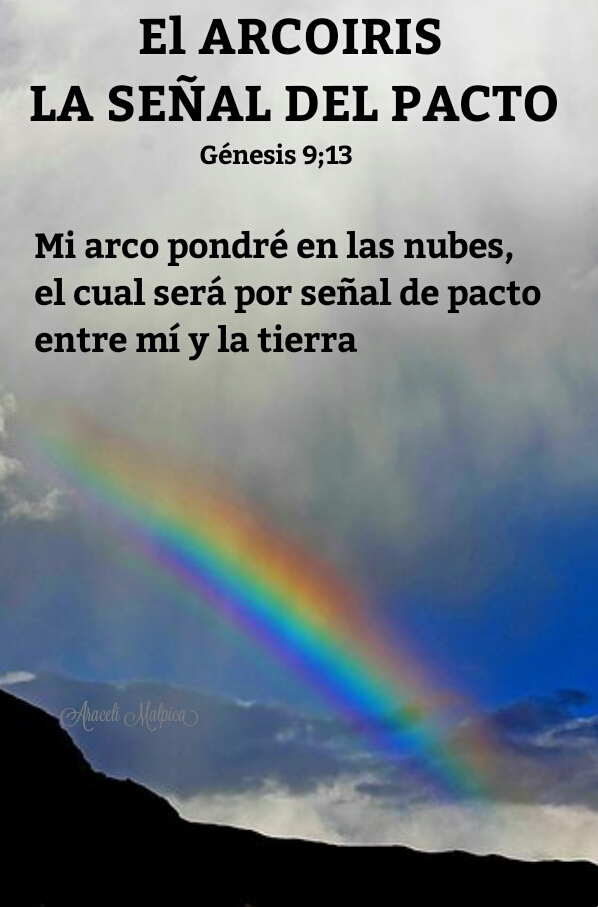 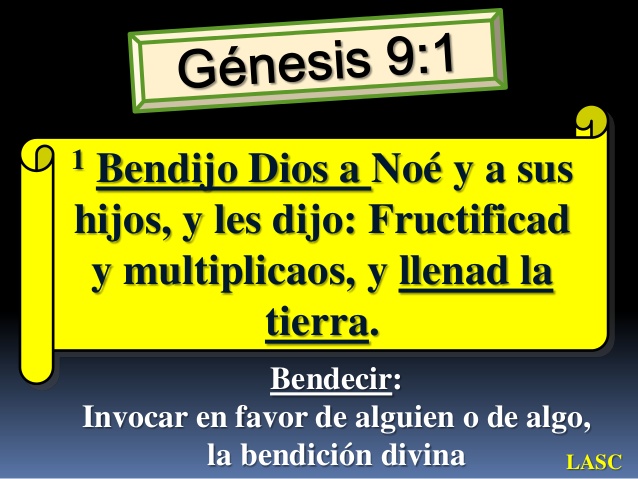 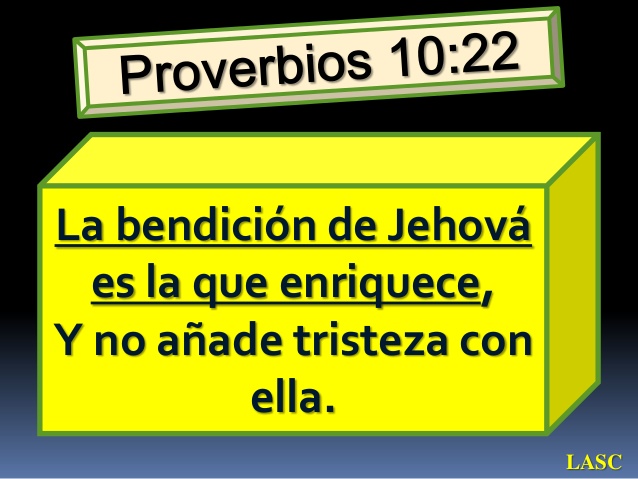 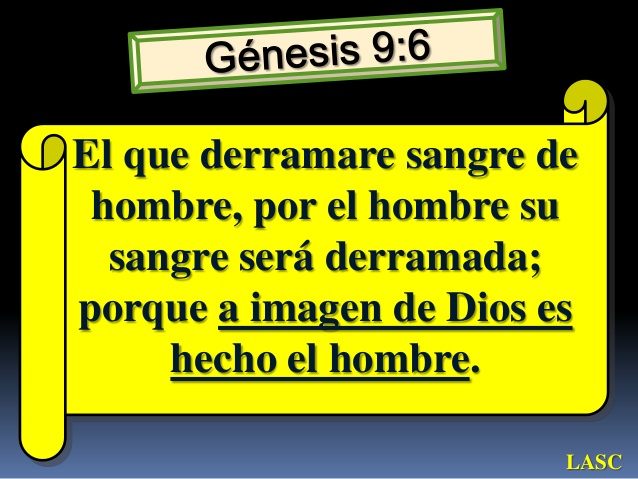 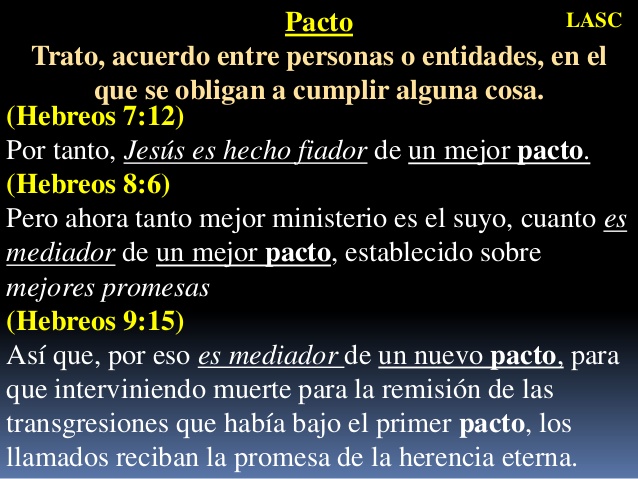 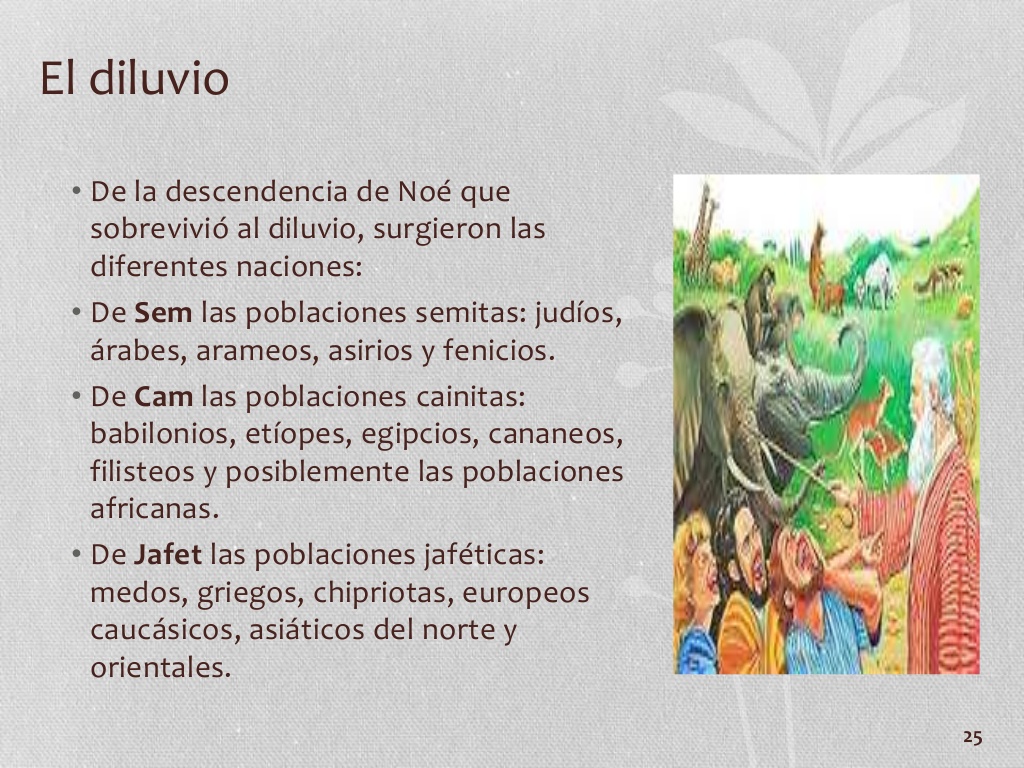 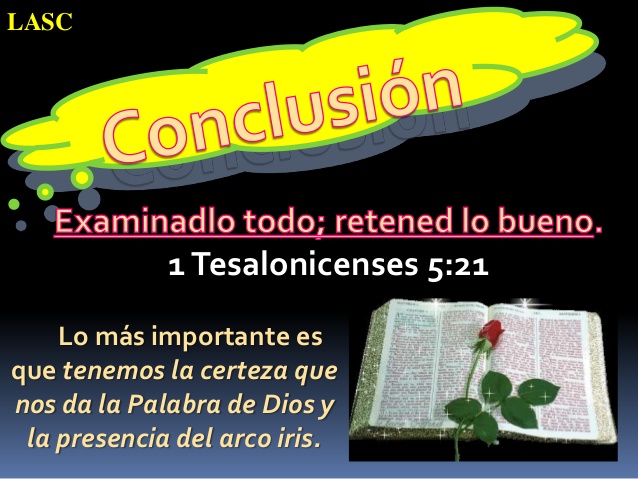